LÉKY V TĚHOTENSTVÍ
Jan Bultas Ústav farmakologie, 
3. LF UK Praha

3. sjezd České asociace ambulantních kardiologů, Olomouc 2019
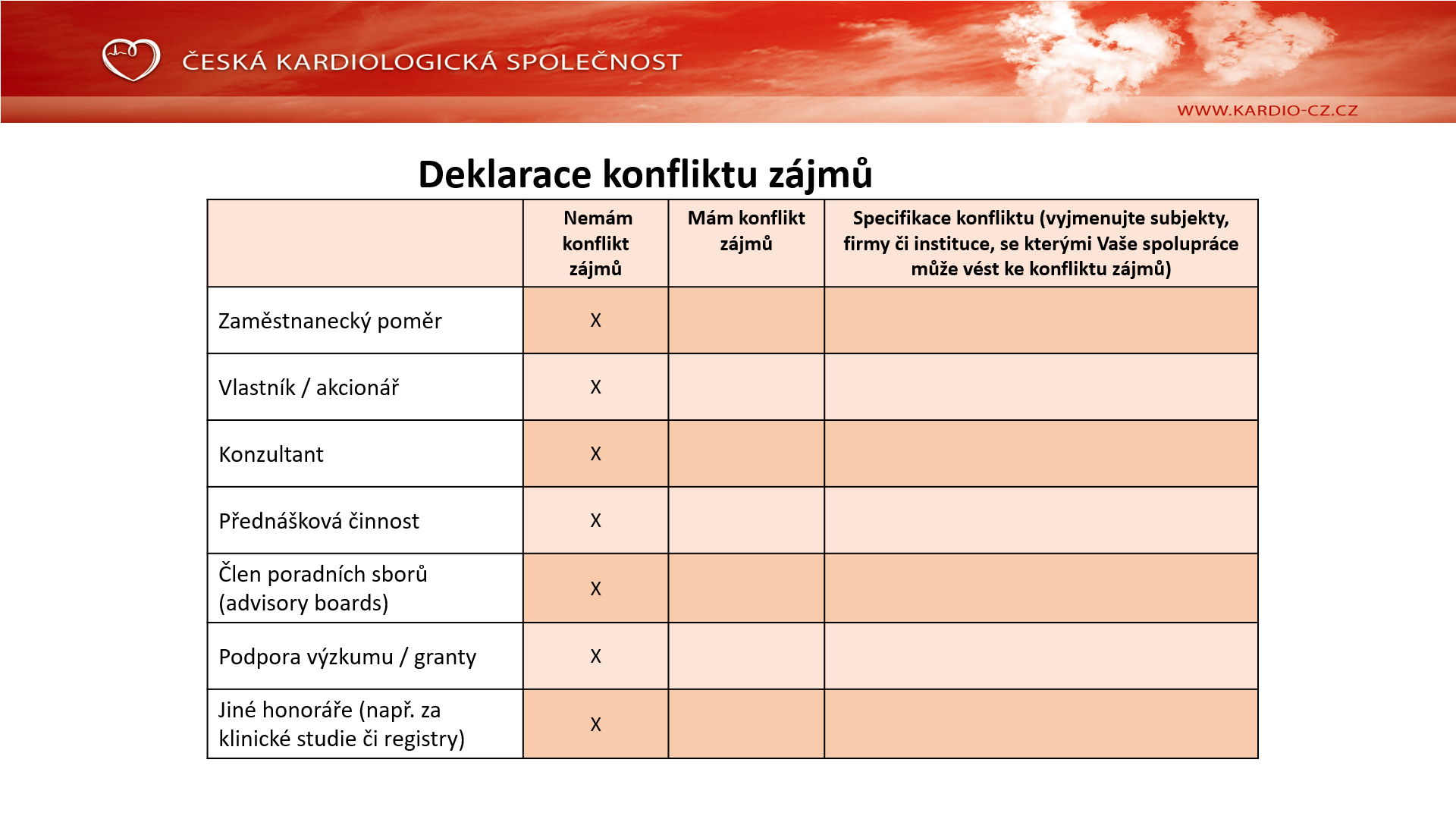 Léky v těhotenství
vliv léčiva na těhotenství
vliv léčiva na plod
vliv léčiva na porod

vliv těhotenství na expozici léčiva

charakteristika jednotlivých KV léčiv ve vztahu k těhotenství
Jak léčivo působí na těhotenství?
přímý teratogenní účinek (relat. vzácný)
na úrovni embryogeneze
na úrovni organogeneze

farmakodynamický účinek ovlivní plod
např. antikoagulancia zvýší riziko krvácení plodu, NSA mohou iniciovat předčasný uzávěr Botallovy dučeje
Vliv teratogenu na průběh těhotenství
nízké riziko, ev. odumření plodu
riziko větších morfologických defektů,  ev. úmrtí
riziko funkčních defektů,  zejm. CNS
embryonální období organogeneze
preimplantace
fetální období
nejkritičtější období 3.-6. týden
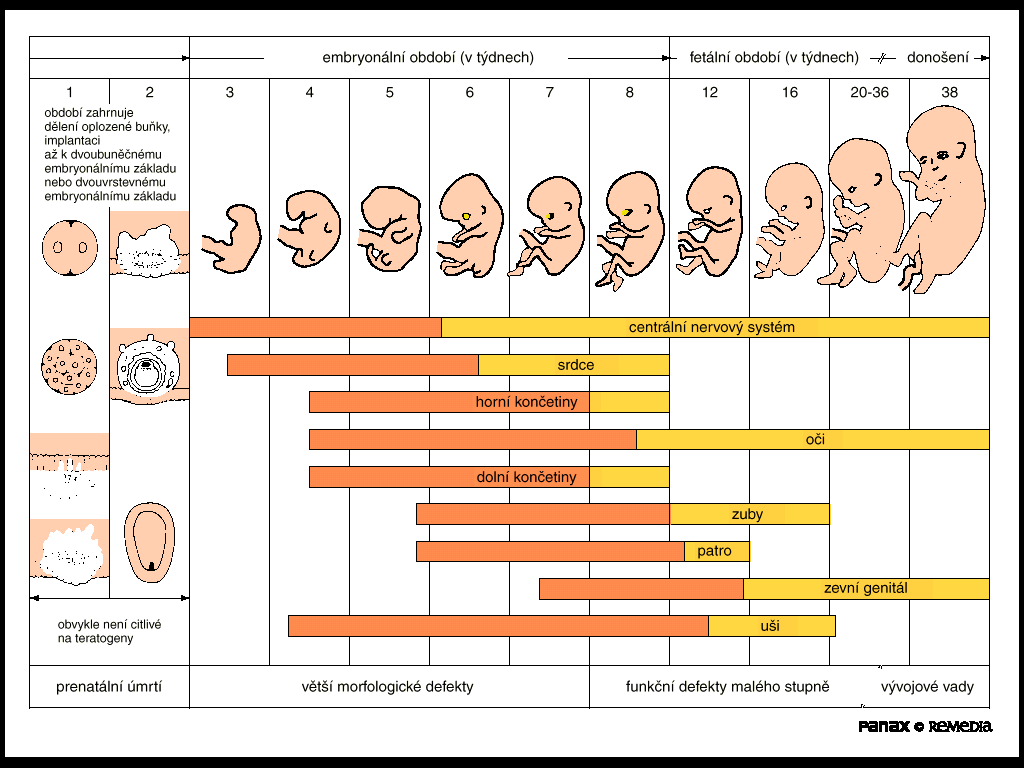 Vliv léčiva na plod: klasifikace léčivých látek dle teratogenního rizika
A - kontrolované studie u těhotných neprokázaly riziko (např. liotyronin)

B - studie na zvířatech neprokázaly riziko a kontrol. studie u žen nebyly provedeny (např. metyldopa)

C - nejsou dostupné údaje u zvířat ani žen, resp. teratogenní nebo embryocidní u zvířat (např. teofylin)

D - existují doklady rizika pro lidský plod, může být podán pouze   z důvodu nenahraditelnosti v kritických situacích (např. ACEi ve III. trimestru)

X - riziko jednoznačně převažuje nad prospěchem (např. estrogeny)
Léčiva s doloženým teratogenním účinkem
ANTIKOAGULANCIA 
zejm. warfarin i NOAC zvyšují riziko krvácení a malformací CNS a skeletu
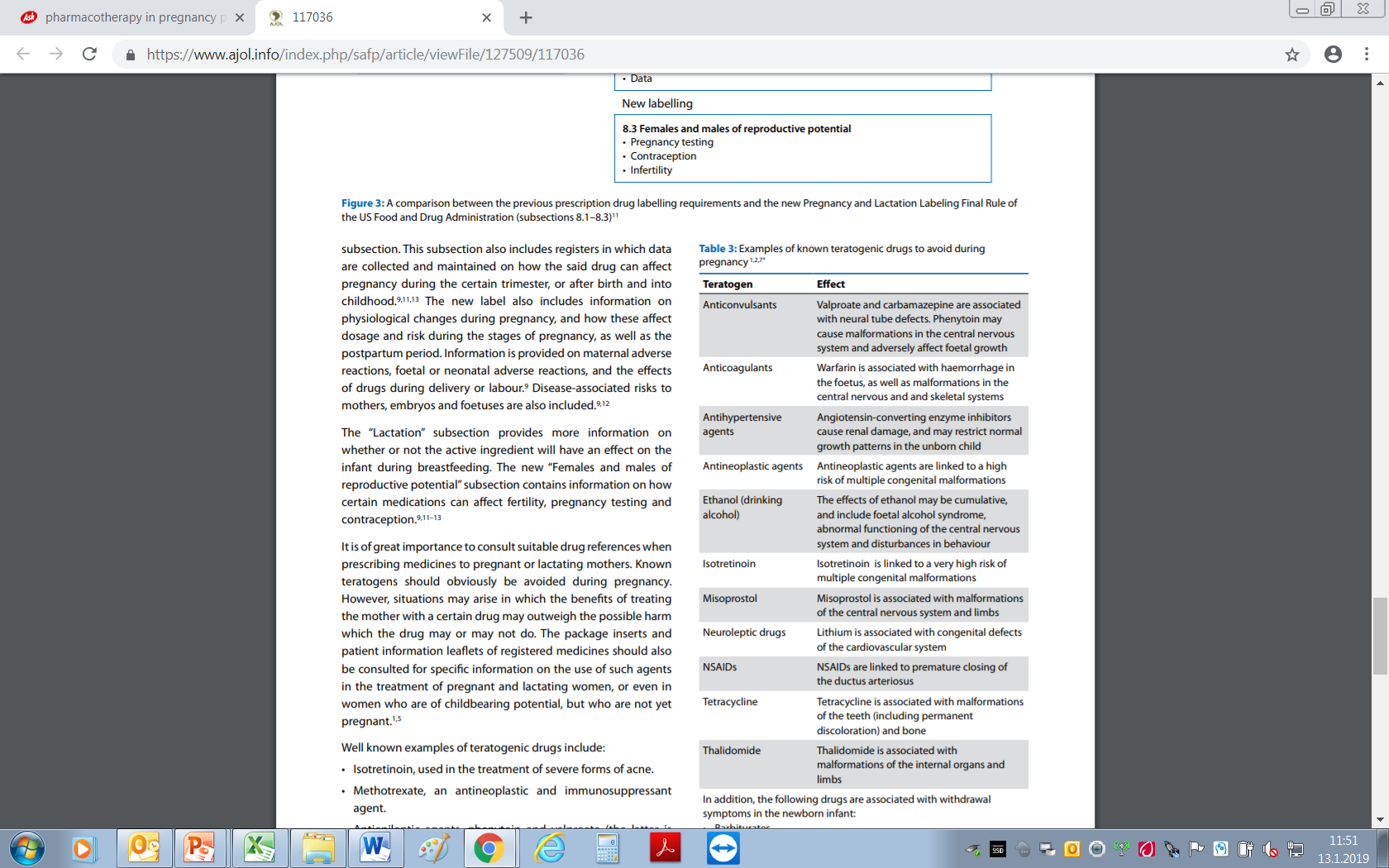 ANTIHYPERTENZIVA 
ACE-I a sartany (od 2. trimestru), spironolakton (od 1. trimestru)
ETANOL 
kumulativní efekt na funkční změny CNS
NSA 
riziko předčasného uzávěru Botallovy dučeje (zejm. indometacin)
ostatní (např. statiny,…) 
velmi nekonsistentní nálezy, velké retrospekt. studie nepodpořují riziko
South African Family Practice 2015; 57(6):24-29
Jak léčivo ovlivní porod?
zpomalení postupu porodu a zabránění předčasnému porodu
sympatomimetika β2 (salbutamol,…), BKK, inhib. COX1,2 (ASA,…), nitráty,… 

indukce a urychlení  porodu
betablokátory (zejm. neselektivní),…
Jak působí gravidita na léčivo?
oběhová soustava
↑ srdečního výdeje a tkáňové perfuze   
↑ koncentrace a aktivace molekul akutní fáze a        ↓ koncentrace transport. plasmatických bílkovin
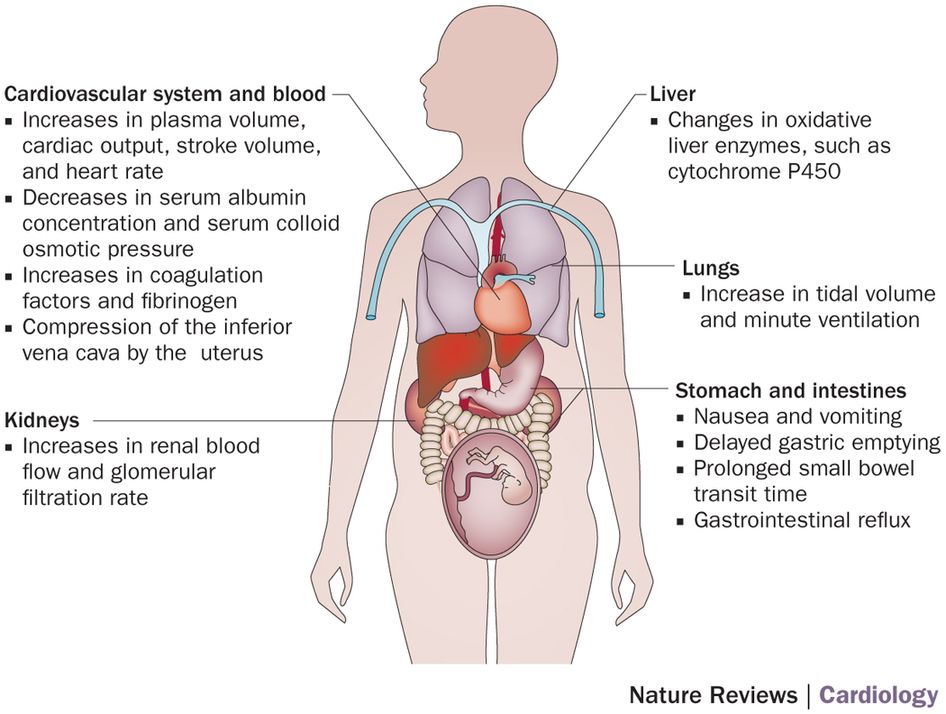 játra
↑ portální hepatální perfuze
↑ exprese a aktivace metabol. systémů (elimin. pump a izoenzymů CYP)
střevo
- ↑ exprese a aktivace metabol. systémů (elimin. pump a izoenzymů CYP)
ledviny
↑ renální perfuze 
↑ glomerulární filtrace 
↑ exprese elimin. pump tubulárního systému → zvyšuje se tubulární sekrece léčiv do moči
Jak působí gravidita na léčivo?
oběhová soustava
↑ srdečního výdeje a tkáňové perfuze   
↑ koncentrace a aktivace molekul akutní fáze a        ↓ koncentrace transport. plasmatických bílkovin
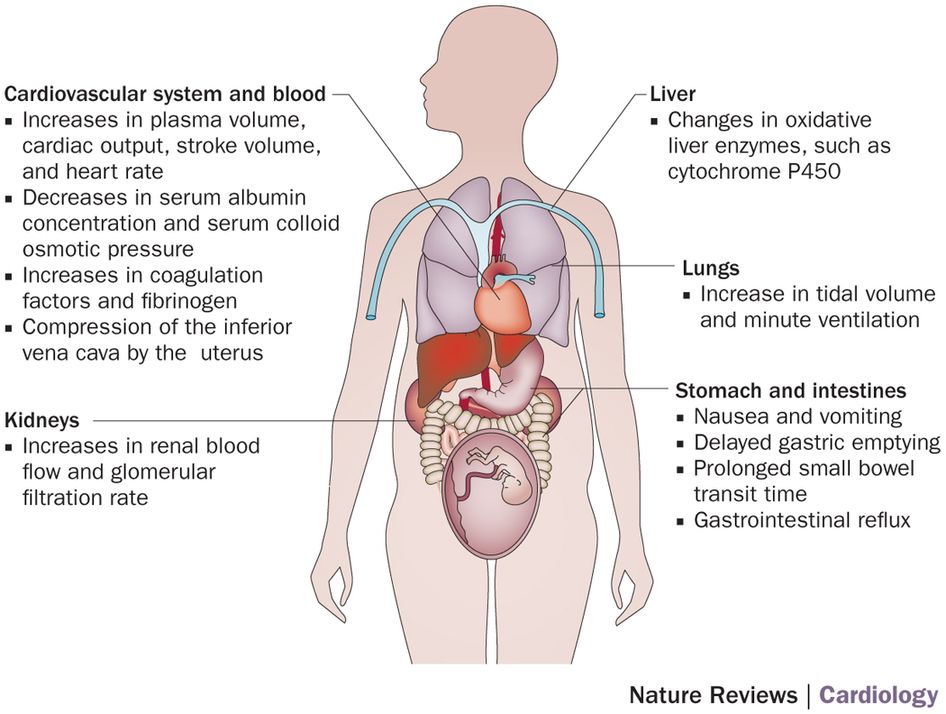 játra
↑ portální hepatální perfuze
↑ exprese a aktivace metabol. systémů (elimin. pump a izoenzymů CYP)
střevo
- ↑ exprese a aktivace metabol. systémů (elimin. pump a izoenzymů CYP)
ledviny
↑ renální perfuze 
↑ glomerulární filtrace 
↑ exprese elimin. pump tubulárního systému → zvyšuje se tubulární sekrece léčiv do moči
expozice většiny        
         léčiv se snižuje
Jak působí gravidita na léčivo?
snížená dostupnost řady léčiv o desítky %
aktivace elimin. syst. CYP3A4/P-gp ve střevě

zrychlená eliminace řady léčiv v renálních tubulech a játrech
↑ glomerulární filtrace o 30-50%
↑ portální hepatální perfuze o 30-40%
aktivace řady eliminačních metabol. a transport. syst. (CYP3A4, 2D6, 2C9, P-gp,…)
Jak působí gravidita na léčivo?
expozice většiny     léčiv se významně snižuje
snížená dostupnost řady léčiv o desítky %
aktivace elimin. syst. CYP3A4/P-gp ve střevě

zrychlená eliminace řady léčiv v renálních tubulech a játrech
↑ glomerulární filtrace o 30-50%
↑ portální hepatální perfuze o 30-40%
aktivace řady eliminačních metabol. a transport. syst. (CYP3A4, 2D6, 2C9, P-gp,…)
Jak působí gravidita na léčivo?
Příklady snížení koncentrací KV léčiv:
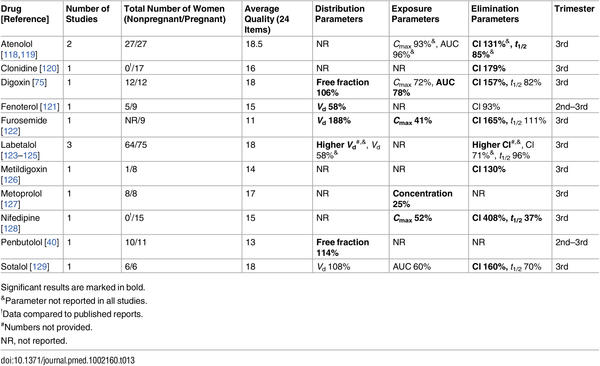 snížení  koncentrace  
furosemidu na 40%
snížení  koncentrace  
metoprololu na 25%
snížení  koncentrace  
BKK na 50%
Pariente G, Leibson T, Carls A, Adams-Webber T, Ito S, et al. (2016) Pregnancy-Associated Changes in Pharmacokinetics: A Systematic Review. https://doi.org/10.1371/journal.pmed.1002160 https://journals.plos.org/plosmedicine/article?id=10.1371/journal.pmed.1002160
Lékové interakce na úrovni placenty
utero-placentární bariéra je zajištěna eliminačními pumpami (P-gp, OATP,…)
jejich inhibice může umožnit transplacentární průnik jinak „bezpečných“ léčiv či teratogenů
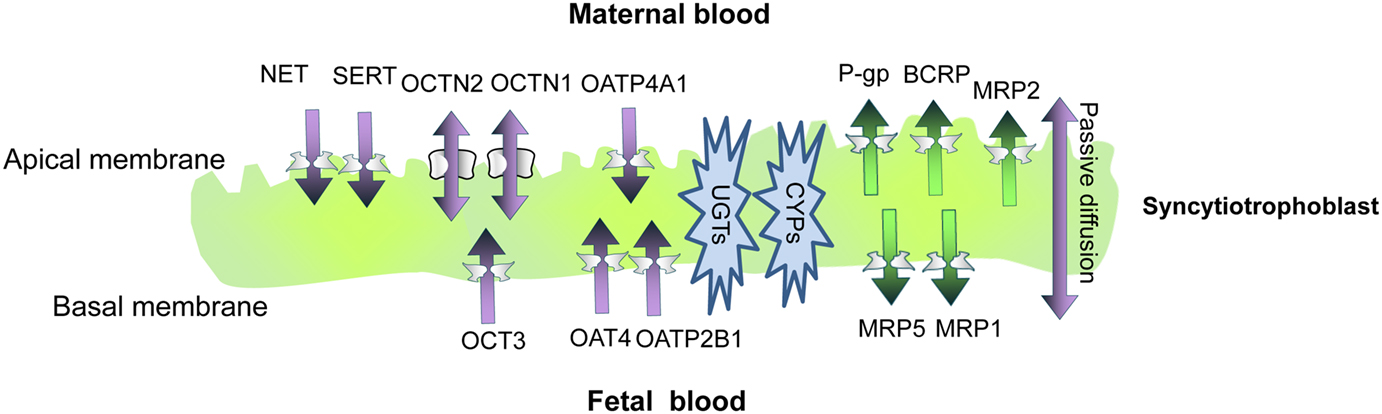 mateřská krev
fetální krev
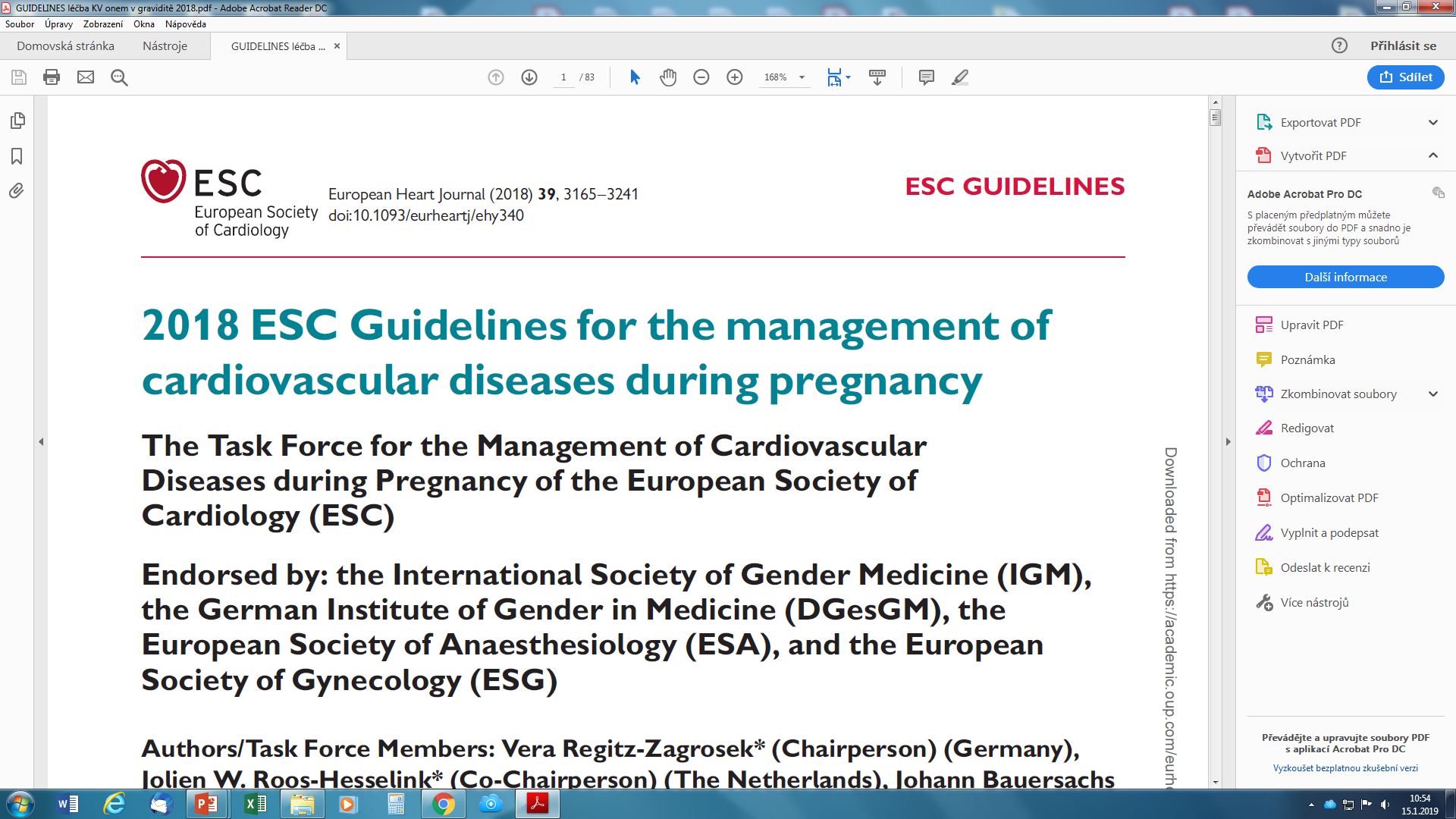 Antikoagulancia v graviditě
LMWH (opt. enoxaparin) 
iniciálně 1 mg/kg 2x denně, dále 0,5 mg/kg, u vyššího rizika trombózy či při léčbě dávka dle aktivity antiXa (vždy u chlop. mechanických protéz)
vysazení 24 hod před plánovaným porodem, (ev. převedení na UFH)
 
UFH – jen bezprostředně před porodem, ukončit 4-6 hod před plánovaným porodem 

kontraindikace DOAC a v ČR i warfarinu

u mechanických chlopenních náhrad doporučována léčba LMWH → warfarin (bezpečnější pro matku)
ESC guidelines, 2018
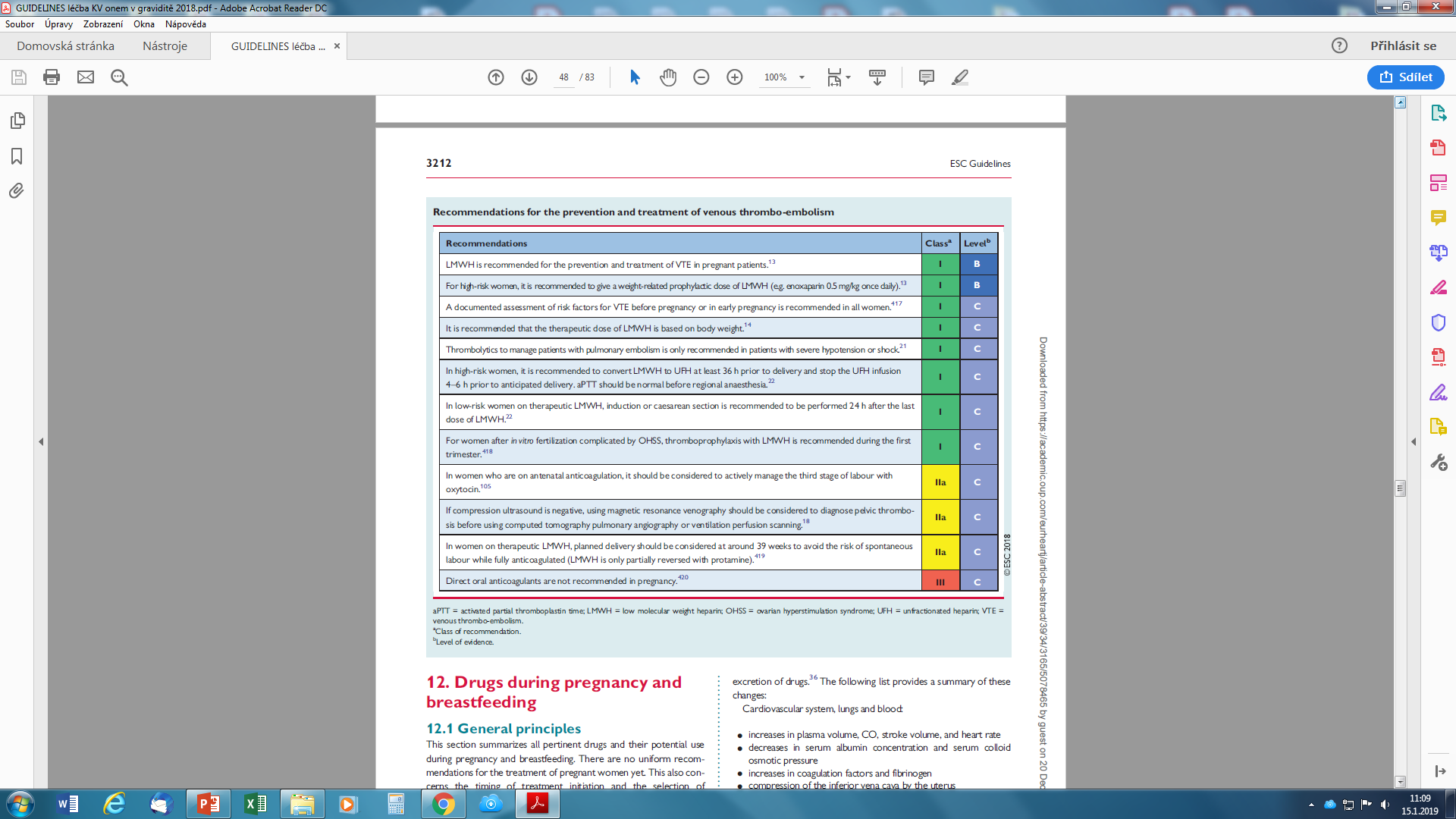 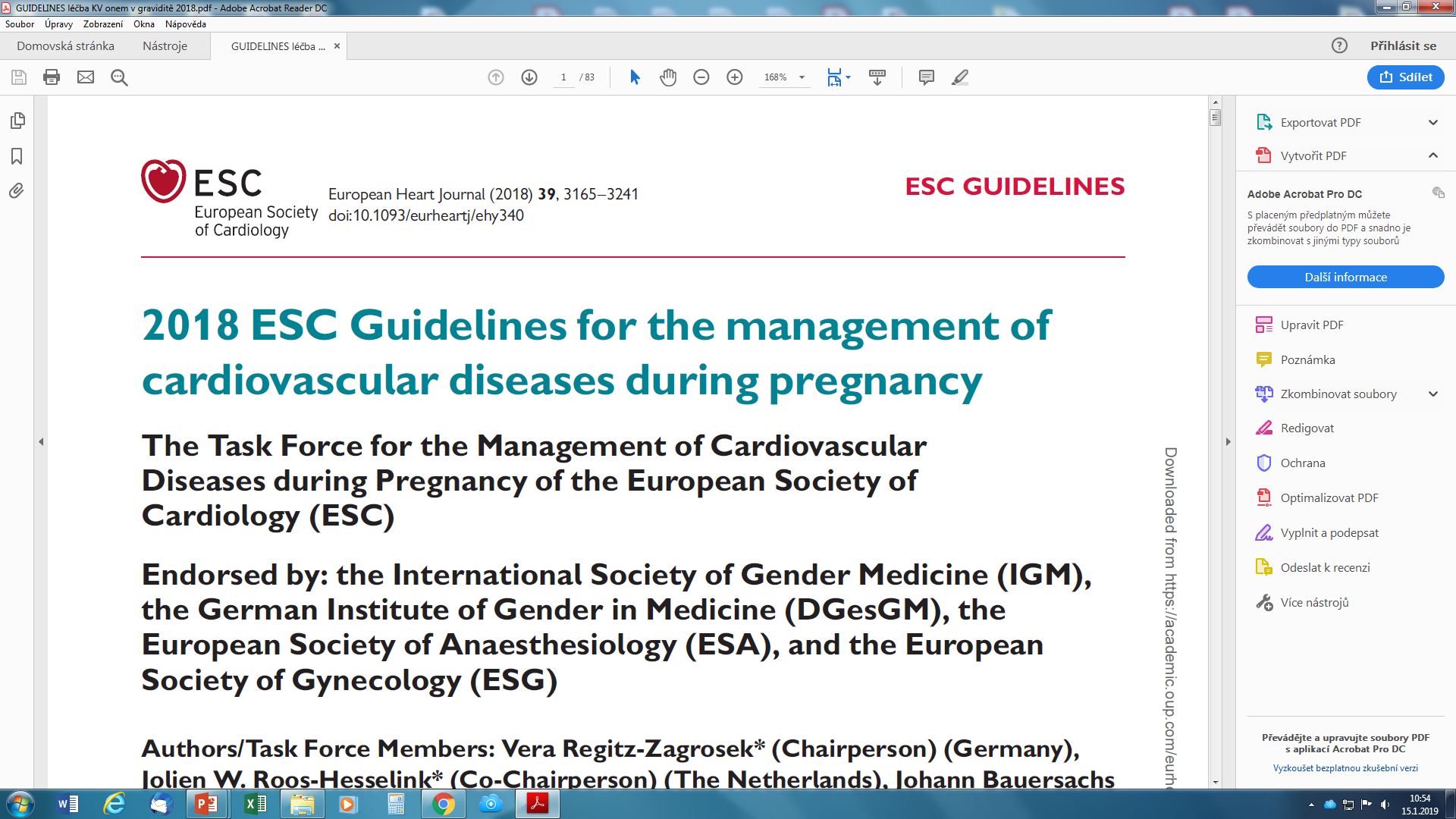 Antihypertenziva v graviditě
metyldopa (Ib)
BKK – amlodipin, nifedipin (mírně ↑ riziko poporodních křečí u novorozence při navození hypokalcemie, mírný tokolytický efekt) (IC)
betablokátory (↑ riziko poporodní hypoglykemie u novorozence – zejm. při gestačním diabetu matky)
diuretika (byla-li užívána již před těhotenstvím) (IC)

ASA – doporučeno od 12. do 37 týdne 100 mg (IA)

od 2. trim. přísná kontraindikace ACE-I i sartanů (III),   od 1. trimestru nevhodný spironolakton
ESC guidelines, 2018
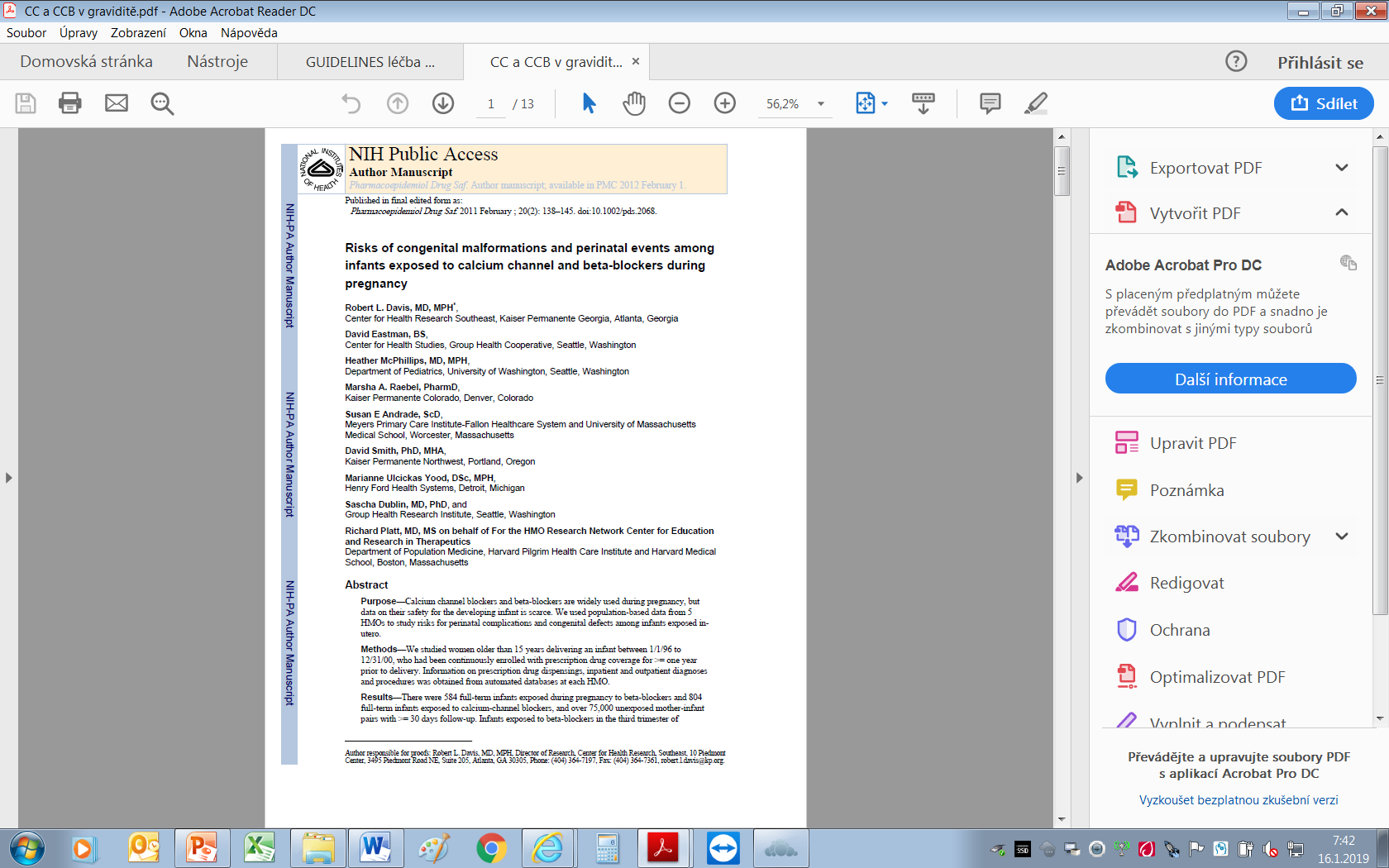 Bezpečnost BB  a BKK v graviditě
analýza >75 000 těhotenství, 584 léčba BB, 804 BKK
výskyt malformací se nelišil (proti bez léčby): 
   betablokátory:  HR 0,97 (0,81 až 1,16) 
   blok. kalc. kanálu: HR 0,96 (0,47 až 1,97)
omezení: většina gravidních léčena až ve 3. trim., málo dat pro 1. a 2. trimestr

dopor. postupy preferují metoprolol, bisoprolol, ev. labetalol či karvedilol, nedoporučují atenolol
u BKK není uvedena preference, je však dostupná malá studie dokládající bezpečnost amlodipinu
Proč ASA v prevenci preeklampsie (nejen) u hypertenze?
↑ riziko preeklamsie/eklampsie                         u gravidních hypertoniček,                     diabetiček či při nefropatii

význ. patofyz. momentem                                         preeklampsie je ↑↑↑ TXA2/PGI2  

podávání ASA (blokáda COX) upravuje poměr TXA2/PGI2 a snižuje výskyt preeklampsie                    a eklampsie
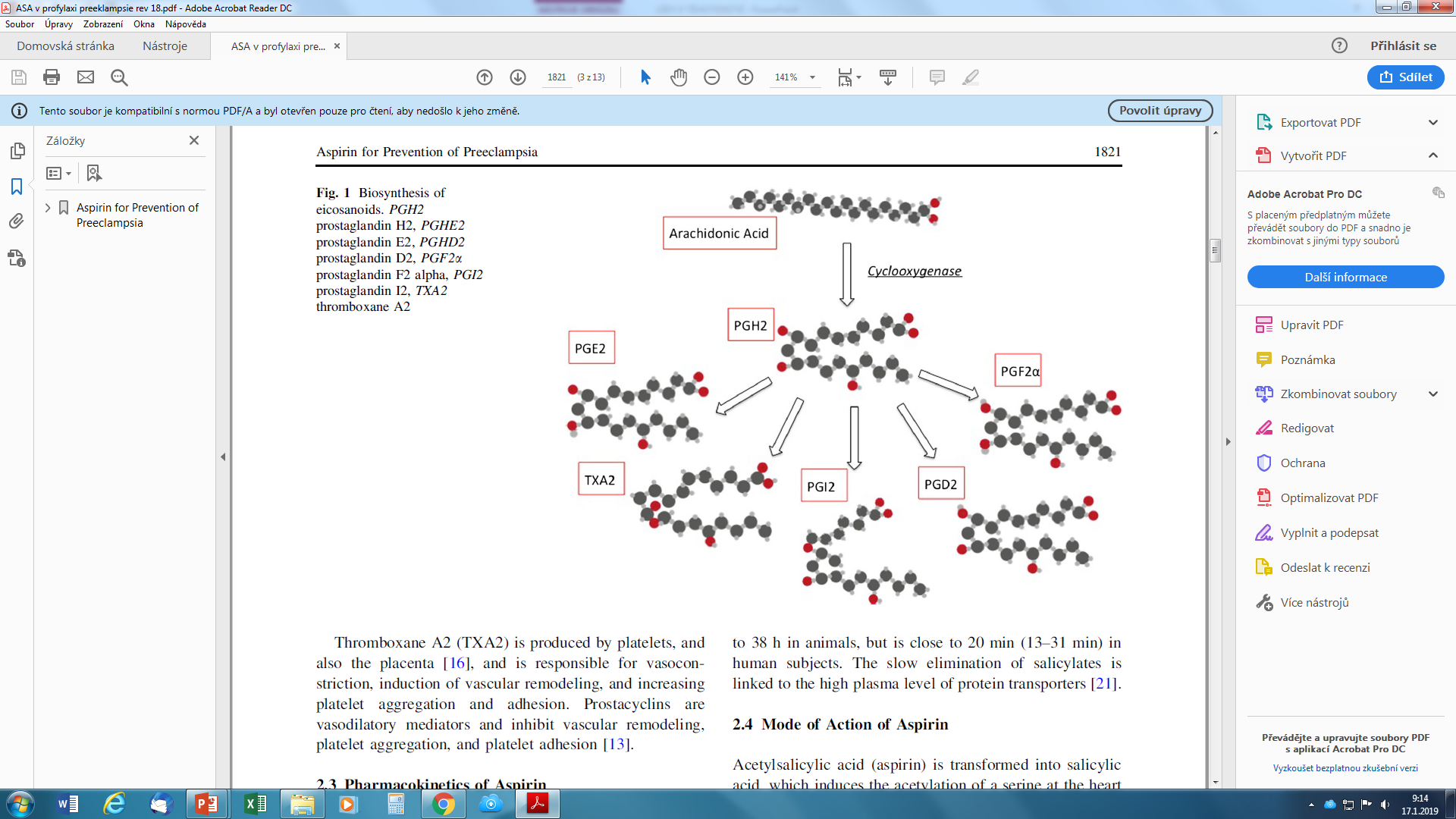 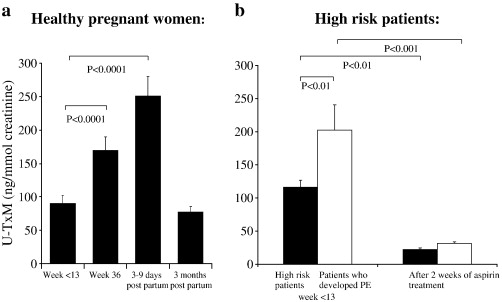 po 2 týdnech
léčby ASA
metab. TXA2
Thrombosis Research, Volume 127, Issue 6, June 2011, Pages 605-606
Význam ASA v prevenci preeklampsie (nejen) u hypertenze?
ASPRE trial, 2,7 tis. gravidních s ↑ rizikem preeklampsie, 
1 776 randomizace, od 11 týdne ASA 150 mg či placebo
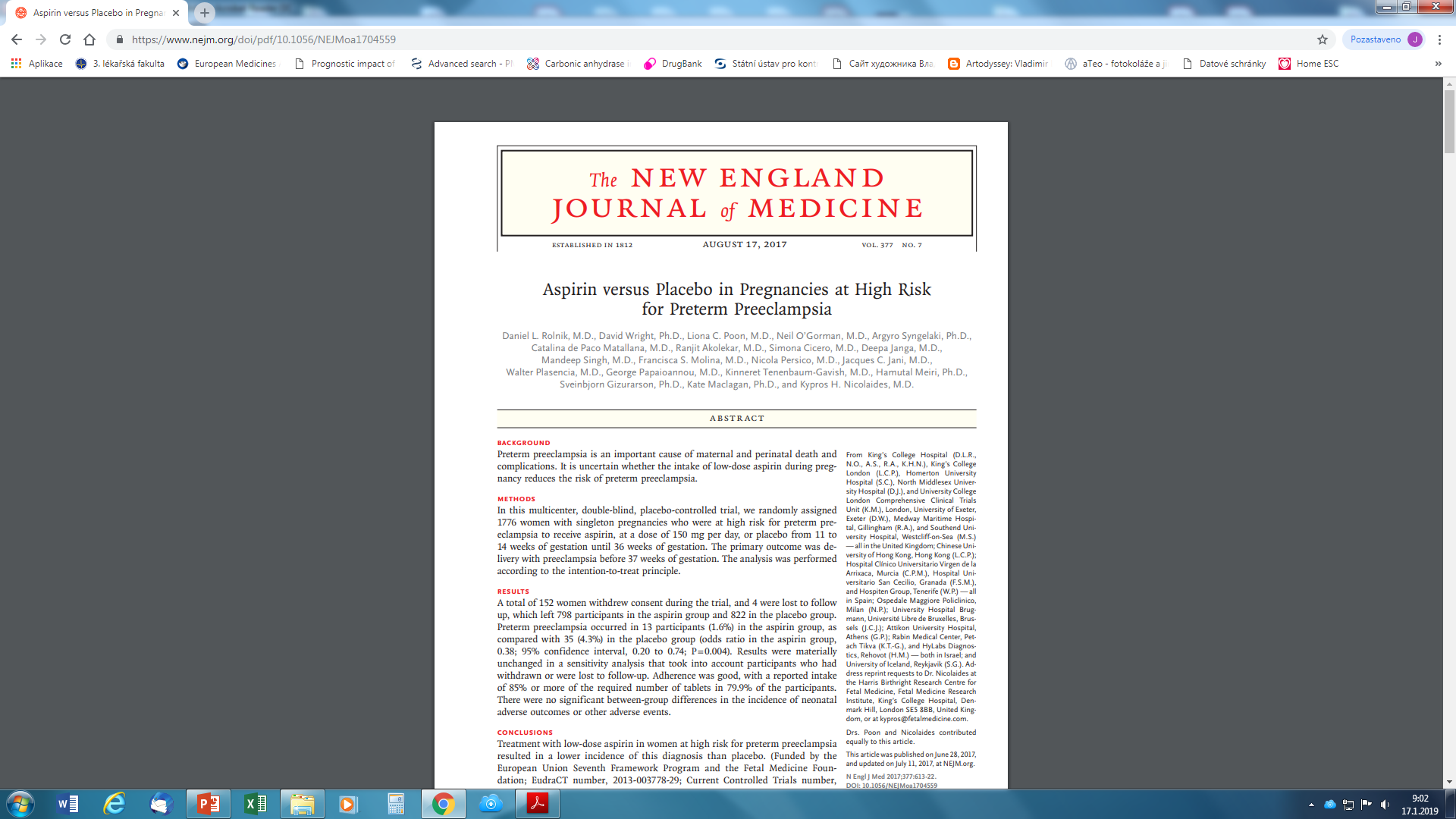 RR 0,38; 95% CI 0,20–0,74; p = 0,004)
4,3%
1,1%
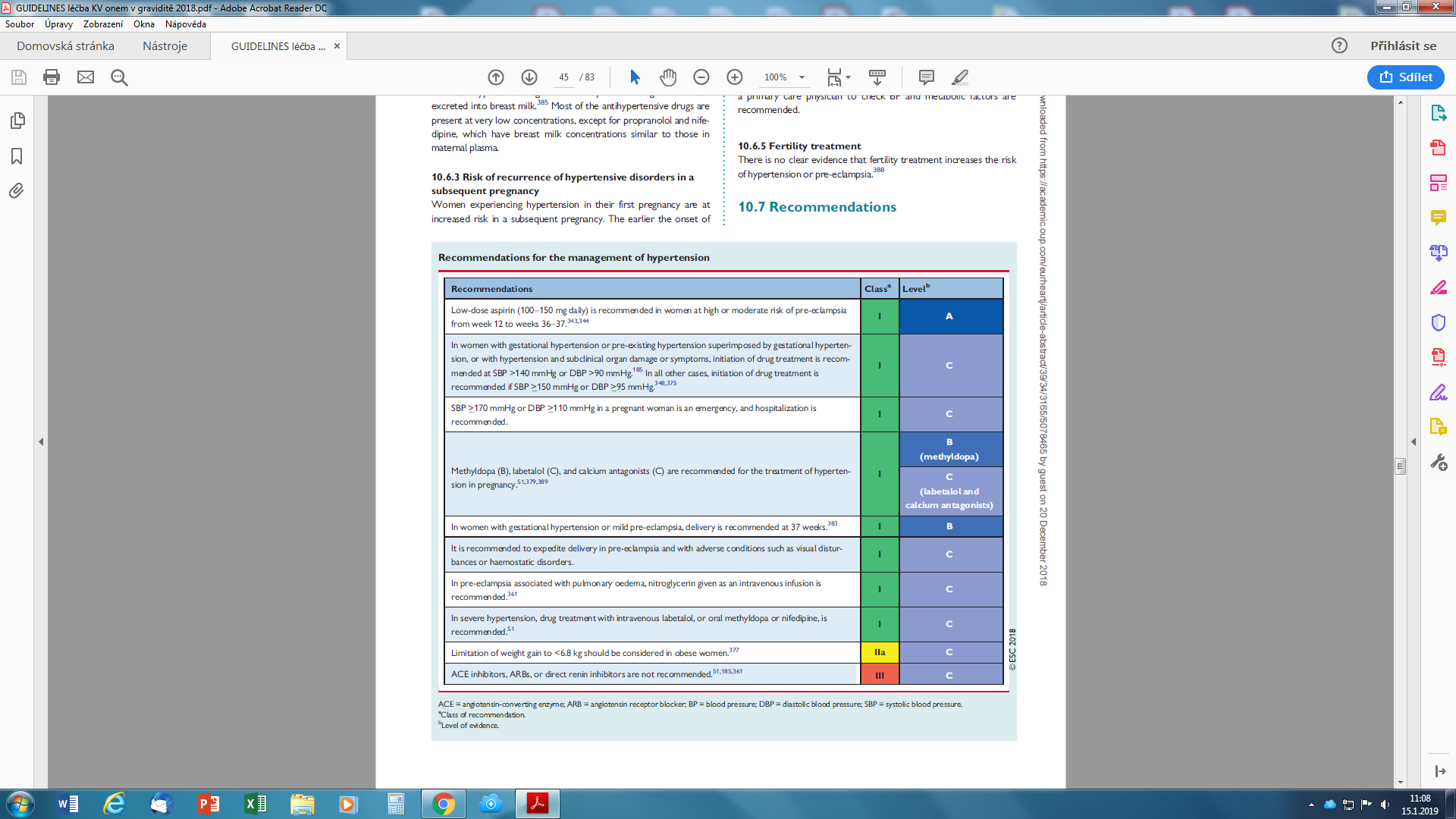 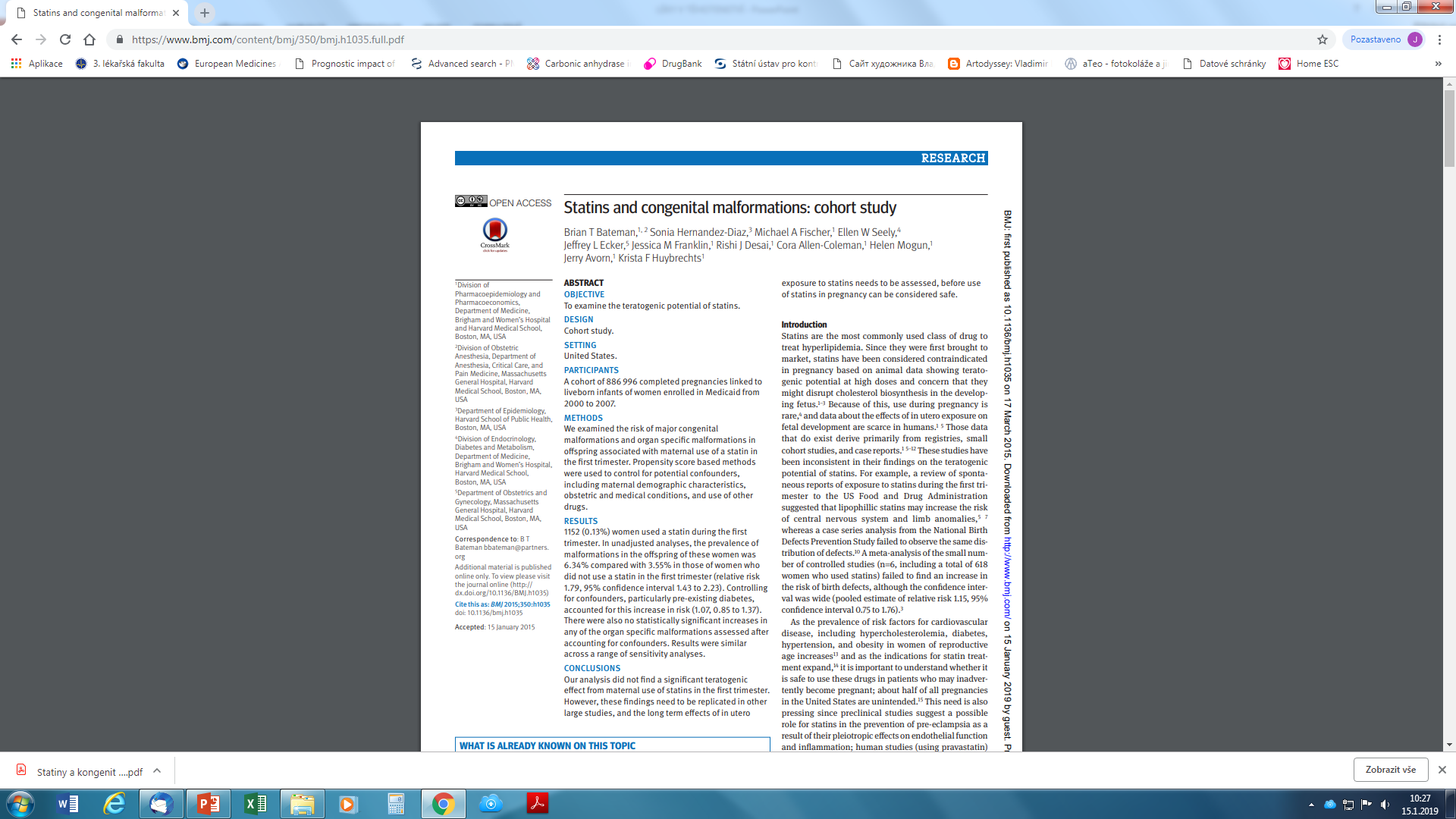 Statiny v graviditě(kohortová studie u 1 200 ♀ užívajících statiny v graviditě)
léčba statiny v prvém trimestru zvýšila riziko malformací plodu o relat. 79% (o absol. 2%)
velká část žen (užívajících statiny) měla diabetes, přítomnost diabetu zvýšila riziko malformací o 34% 
po korekci výsledků na riziko vyplývající z přítomnosti diabetu, zůstalo teratogenní riziko statinu nevýznamné    (↑ rizika pouze o relat. 7%, podskup. analýza stejná)
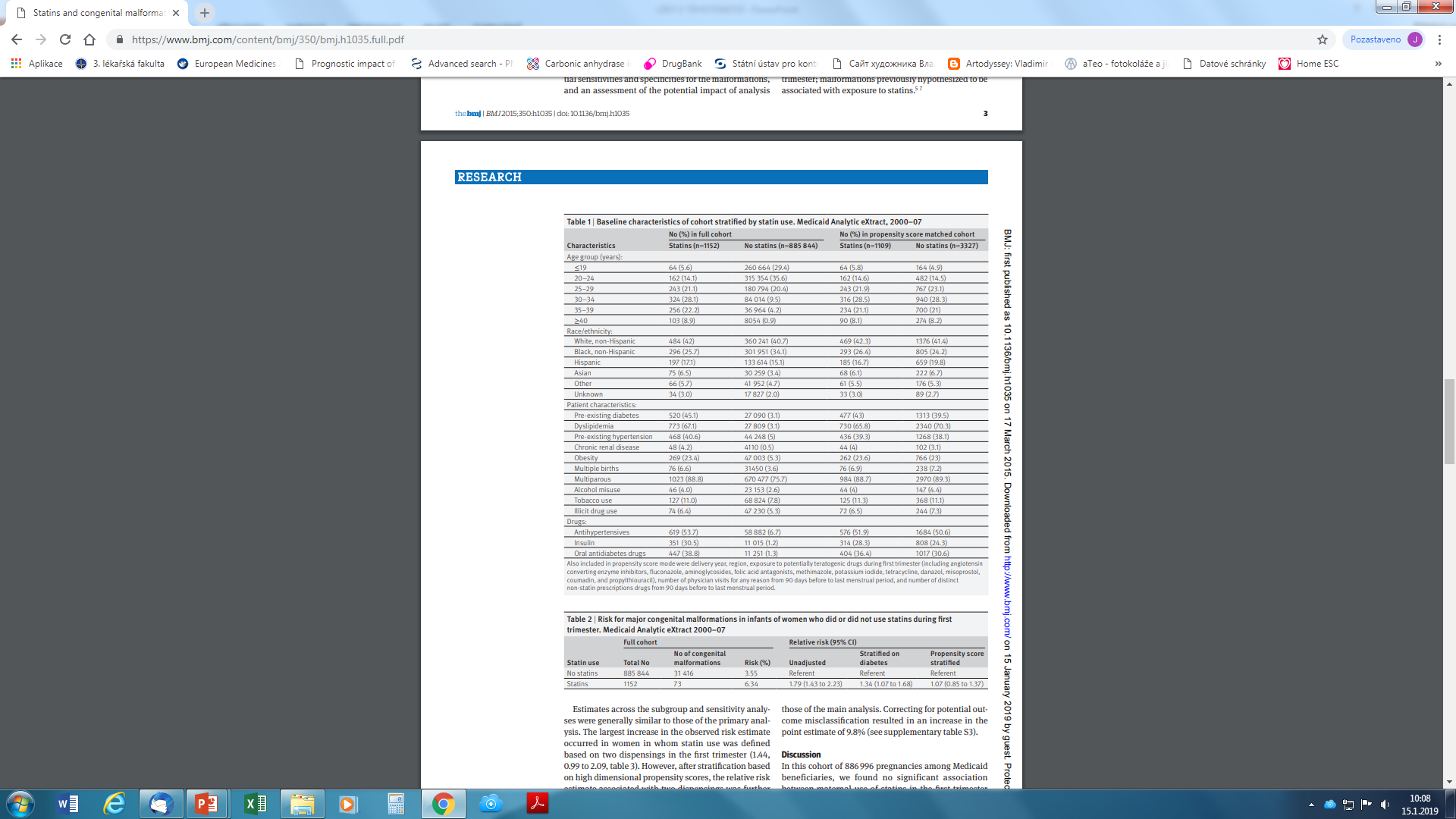 BMJ 2015;350:h1035,  https://doi.org/10.1136/bmj.h1035
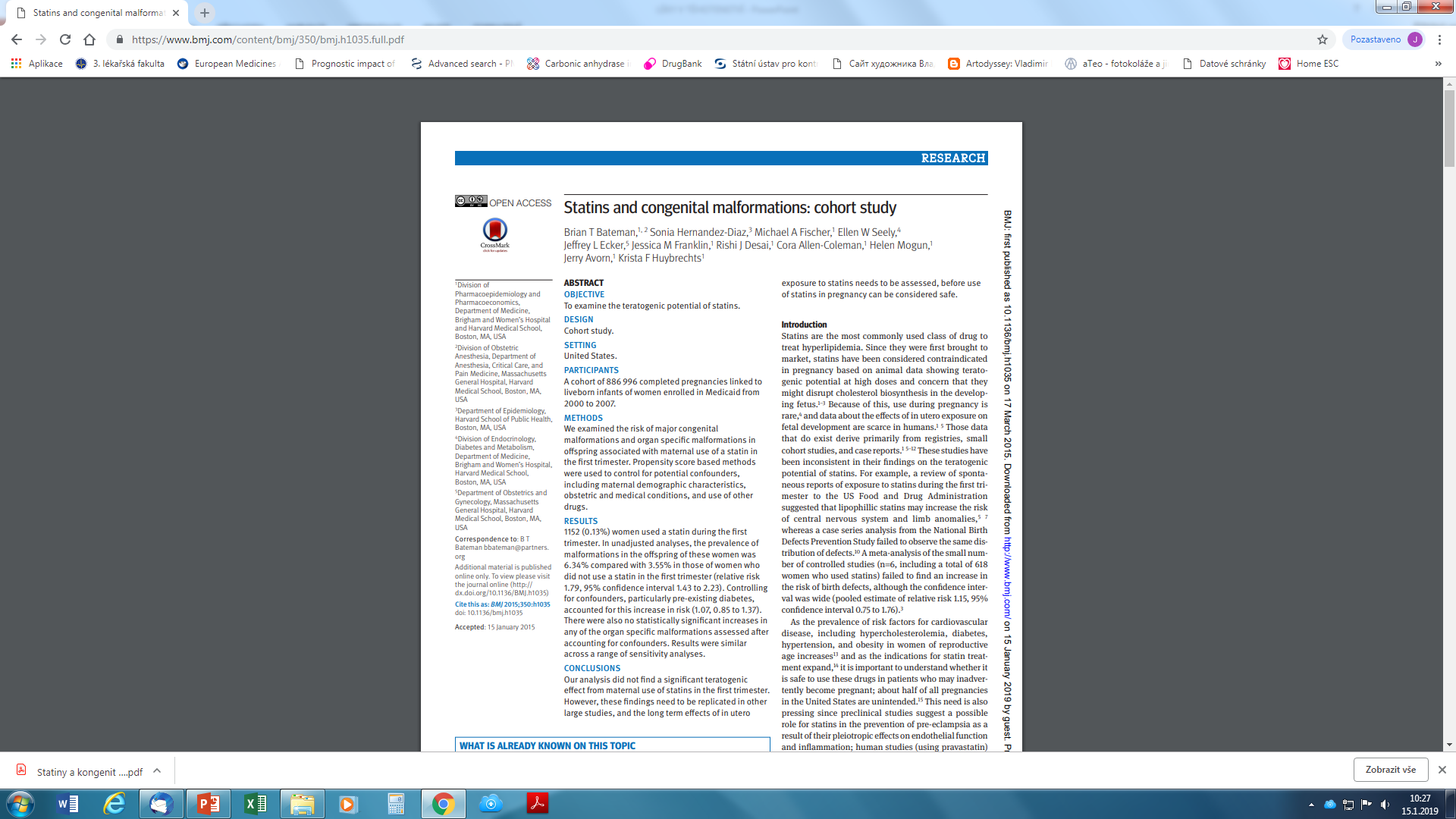 Statiny v graviditě(kohortová studie u 1 200 ♀ užívajících statiny v graviditě)
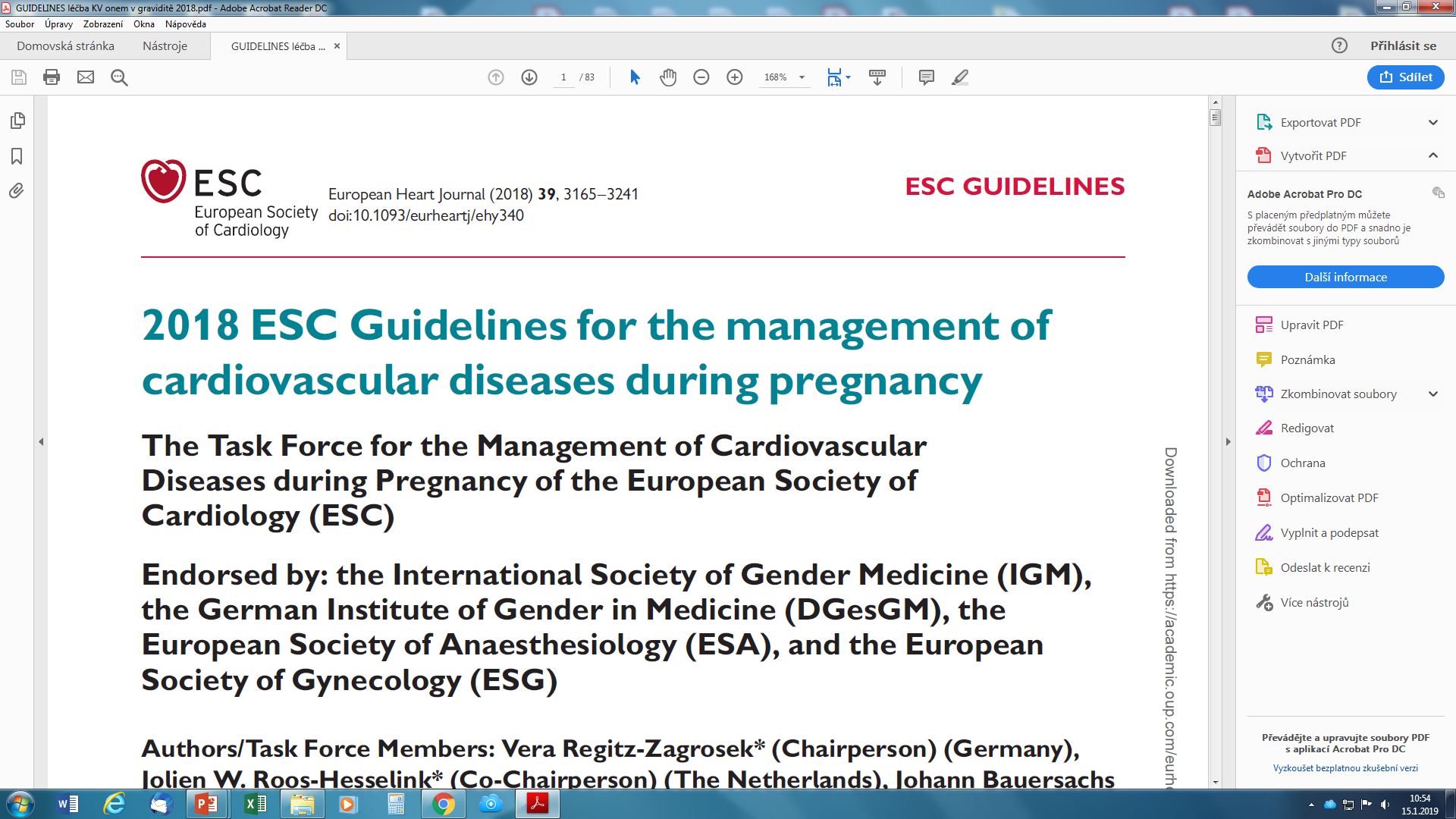 léčba statiny v prvém trimestru zvýšila riziko malformací plodu o relat. 79% (o absol. 2%)
velká část žen (užívajících statiny) měla diabetes, přítomnost diabetu zvýšila riziko malformací o 34% 
po korekci výsledků na riziko vyplývající z přítomnosti diabetu, bylo teratogenní riziko statinu nevýznamné    (↑ rizika pouze o relat. 7%, podskup. analýza stejná)
nicméně guidelines 
nepokládají statiny za 
prověřeně bezpečné
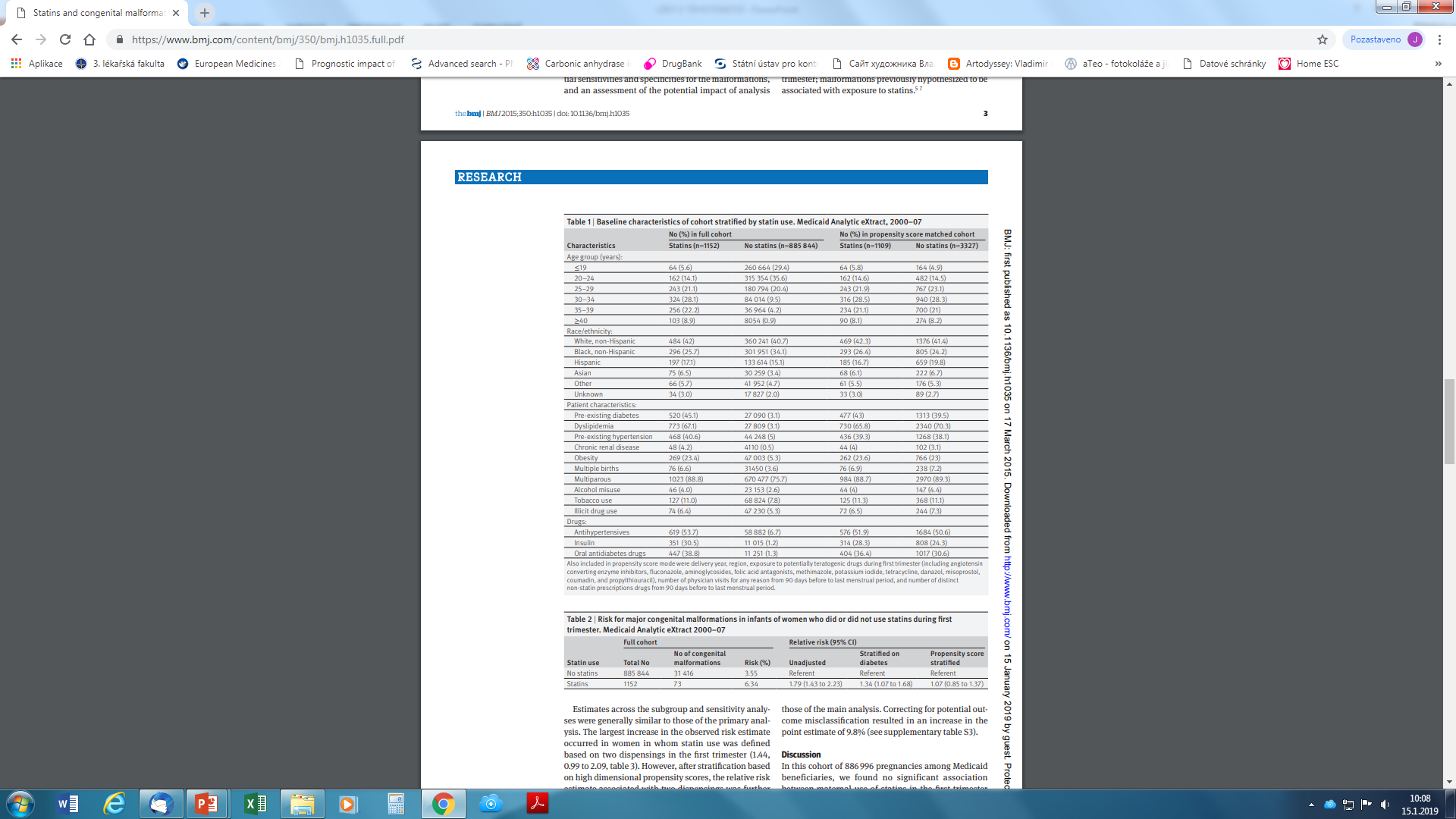 BMJ 2015;350:h1035,  https://doi.org/10.1136/bmj.h1035
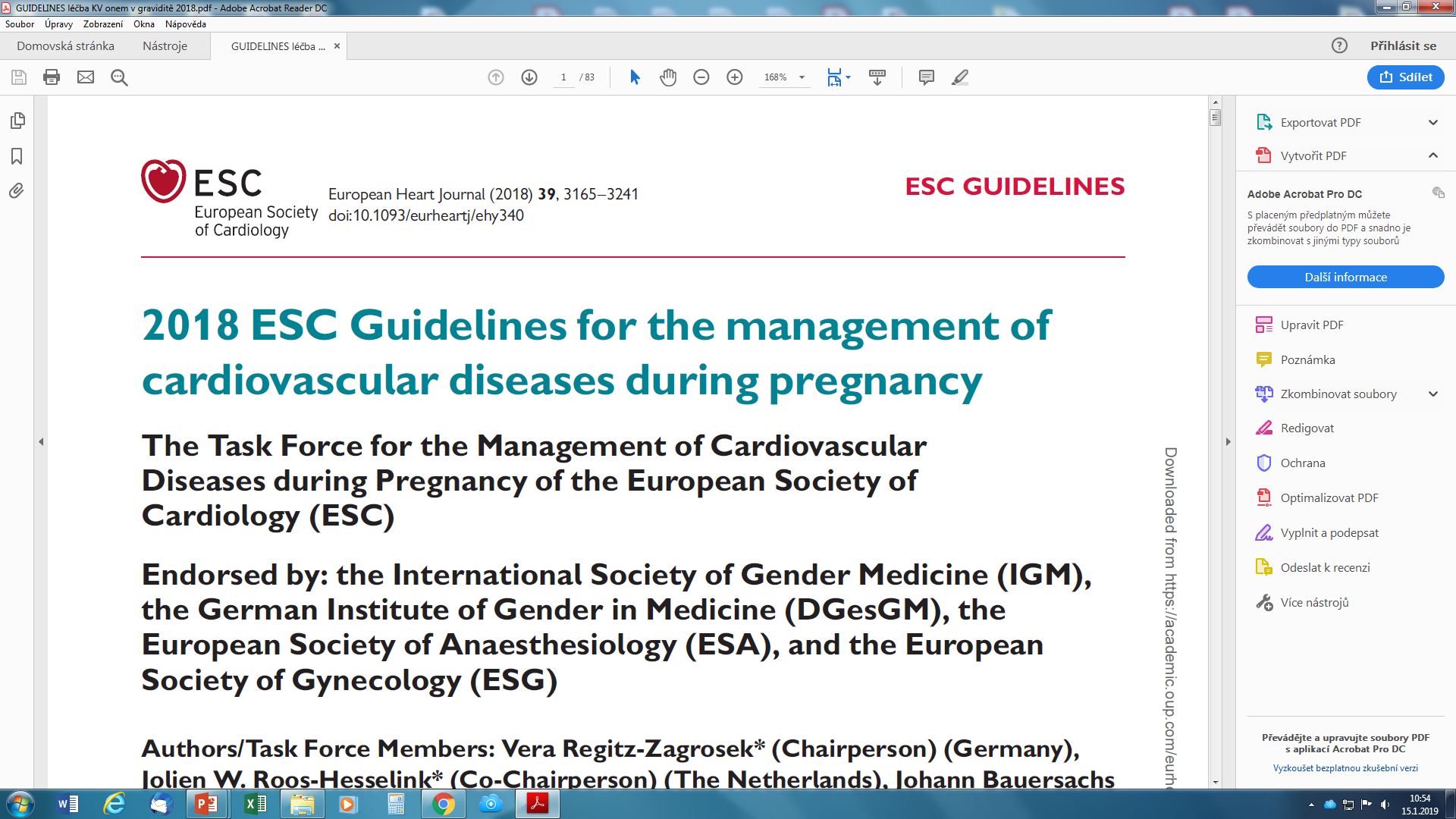 Antiarytmika v graviditě
preference betablokátorů (IC), zejm. kardioselektivních

z antiarytmik možno užít v léčbě tachyarytmií flecainid, propafenon, ev. ibutilid či sotalol (IIaC)

verapamil či digoxin možno užít ke kontrole frekvence u FiS při nedostatečném efektu BB (IIaC)

adenosin guidelines neuvádějí, jsou však doklady o jeho bezpečnosti
ESC guidelines, 2018
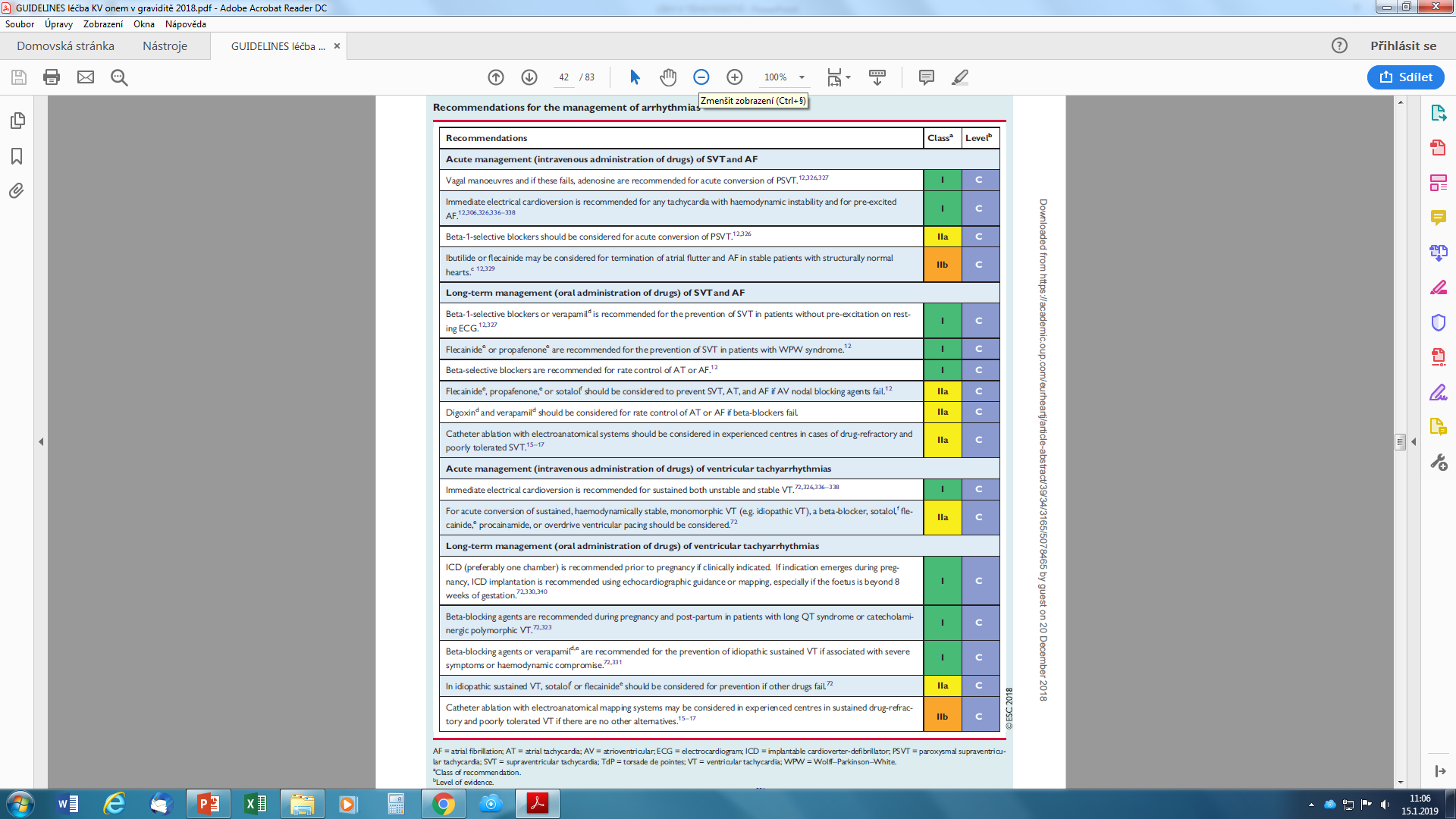 Bezpečnost zákl. KV léčiv v těhotenství a laktaci BMJ 2018;360:k478
Charakteristika jednotl. KV léčiv ve vztahu k těhotenství
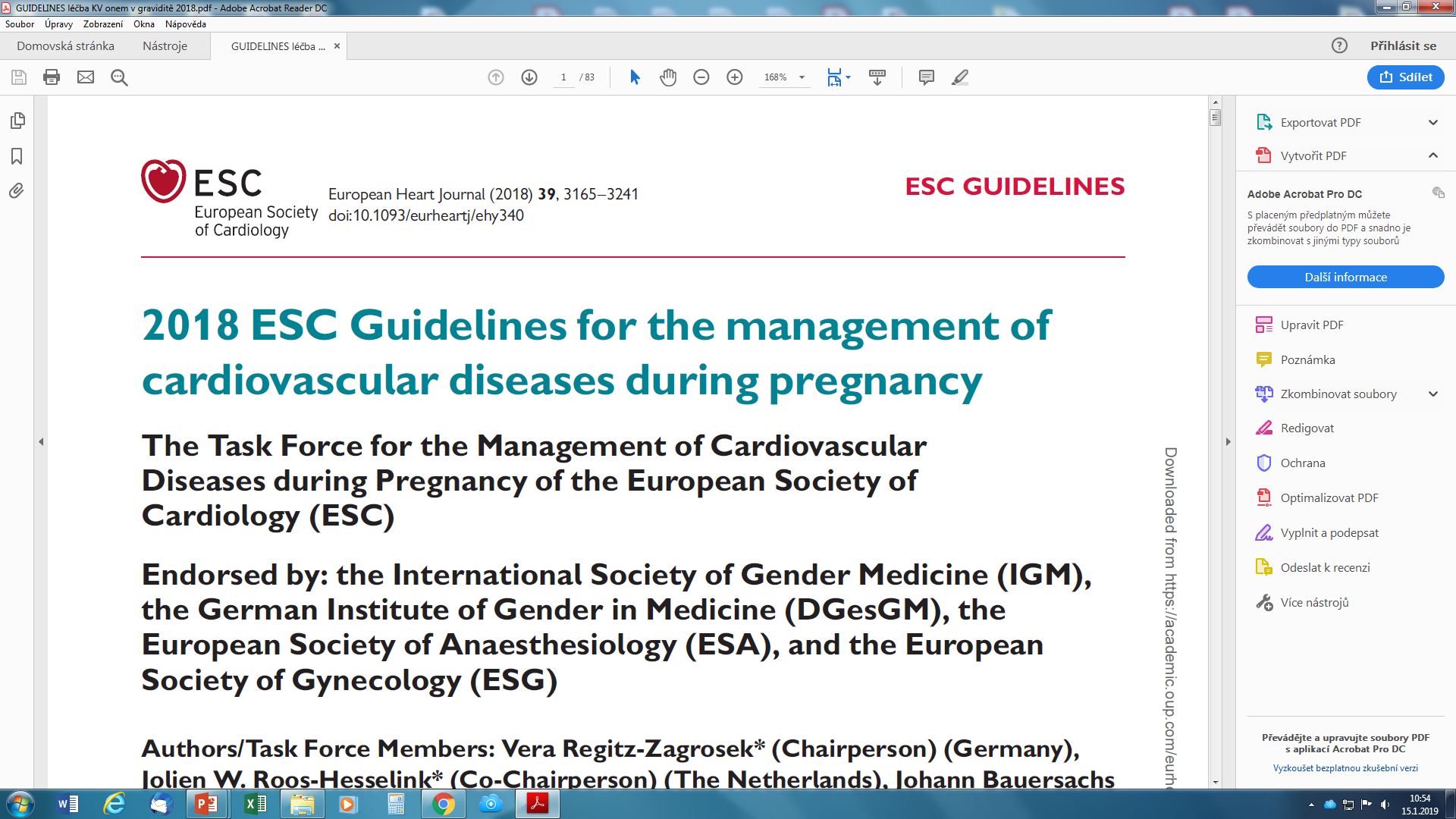 validní údaje o jednotl. KV léčivech v přehledu na 16 stranách v guidelines
viz  https://doi.org/10.1093/eurheartj/ehy340
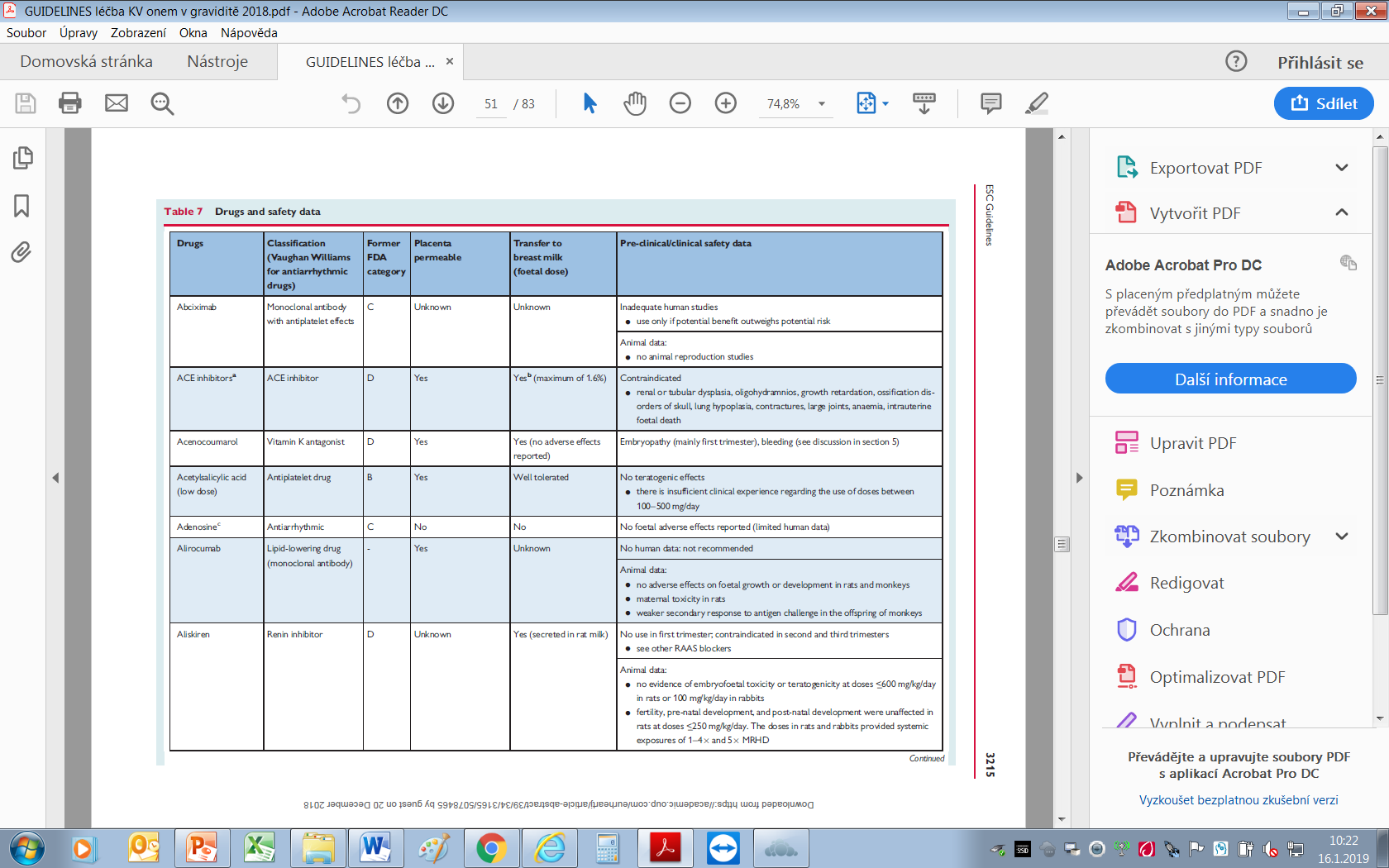 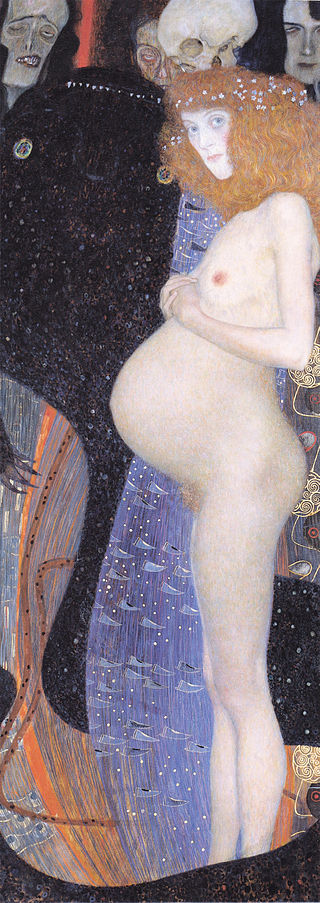 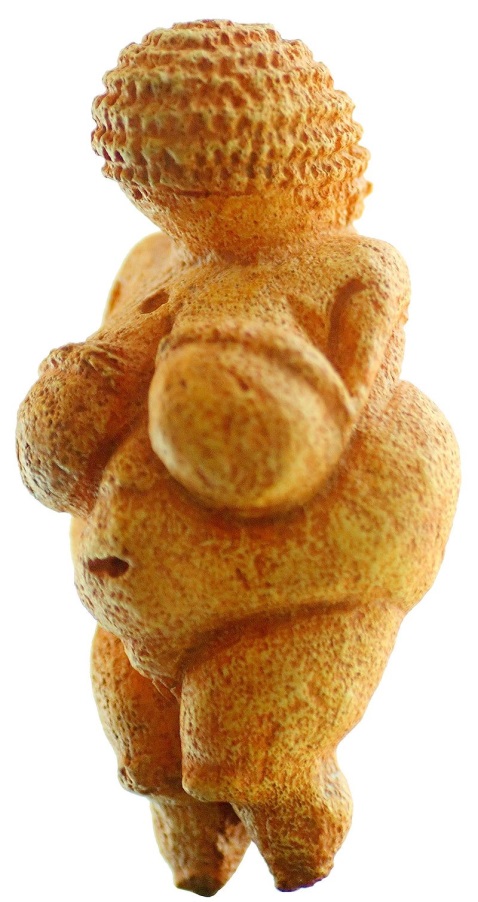 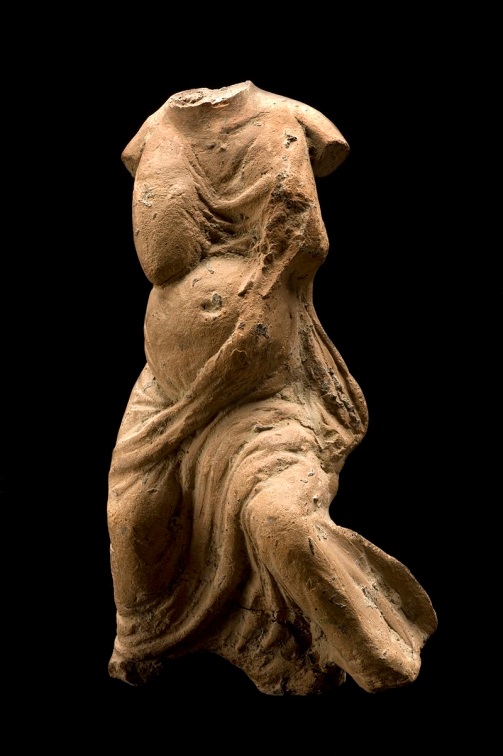 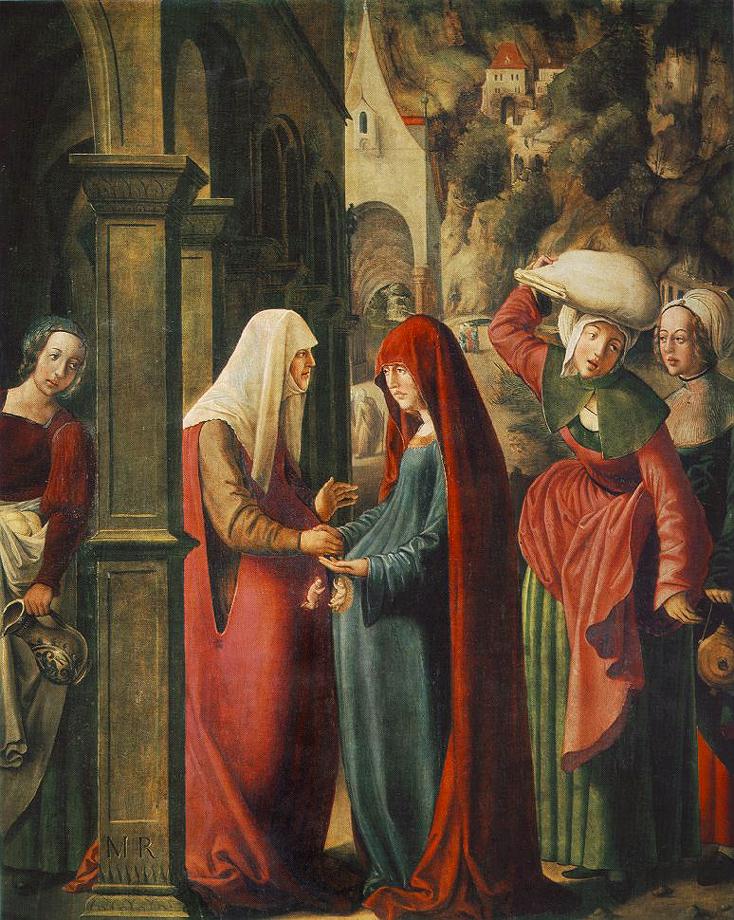 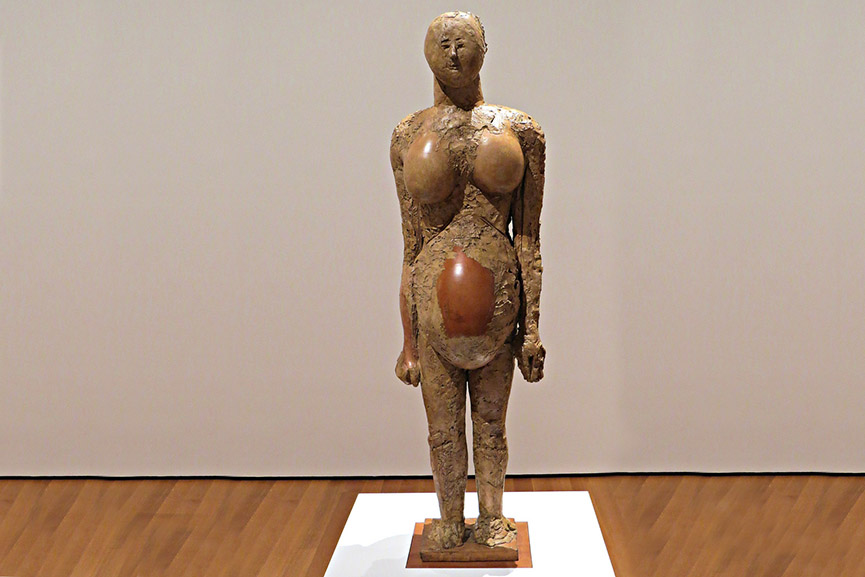 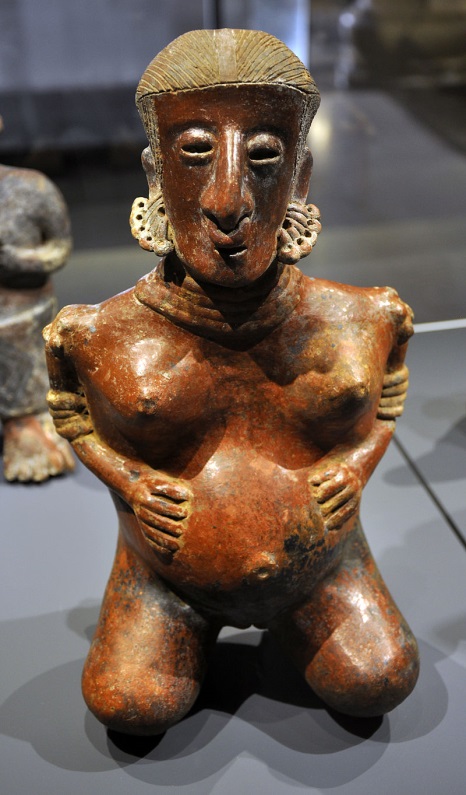 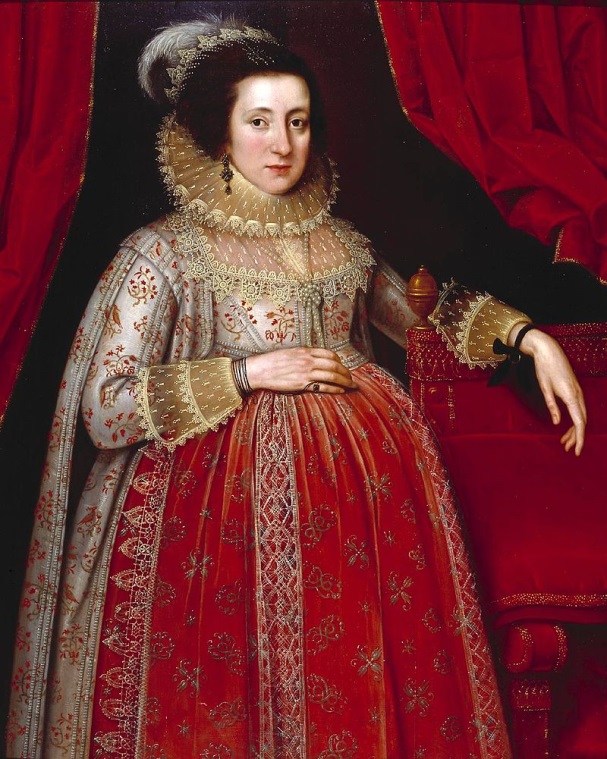 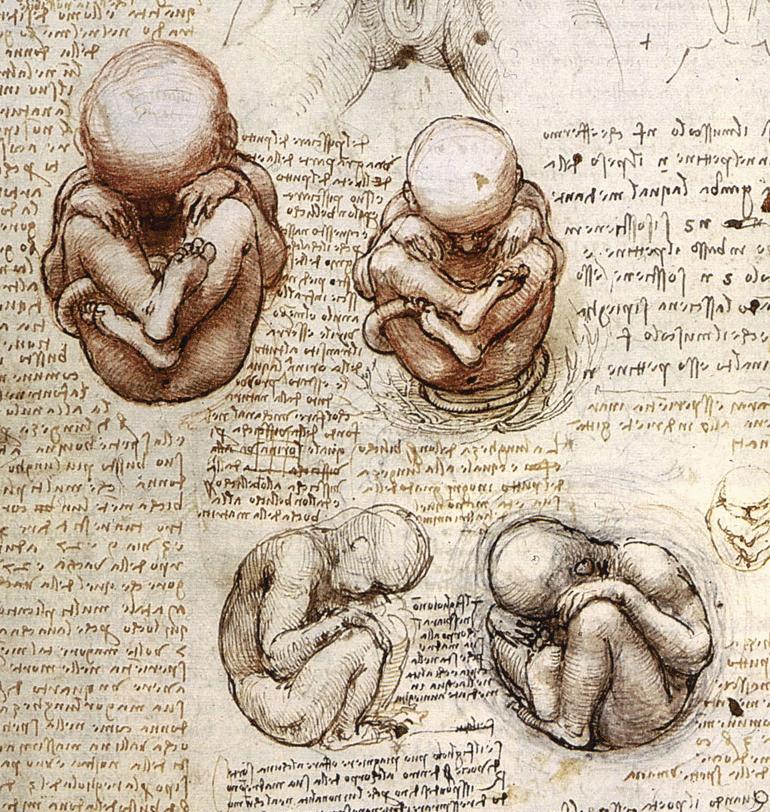 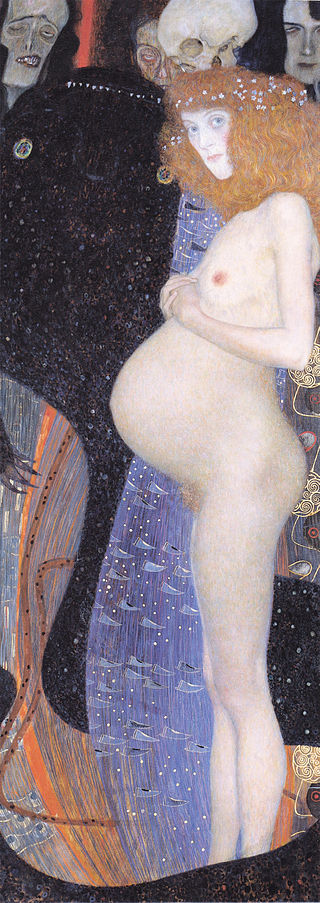 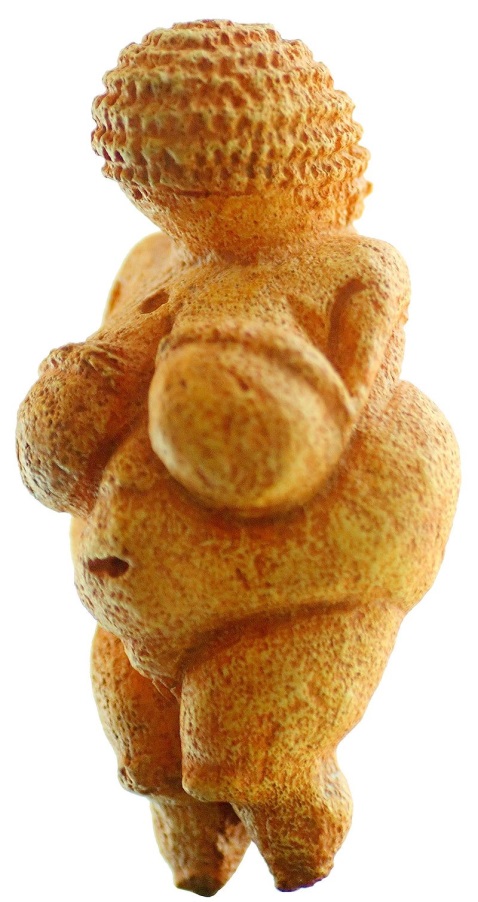 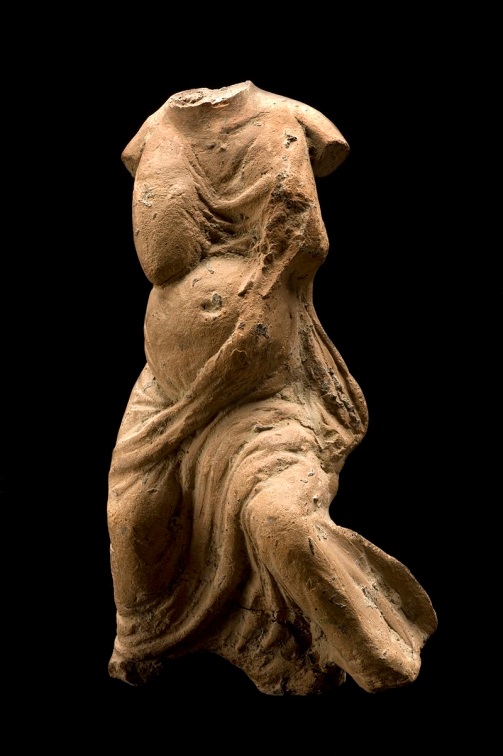 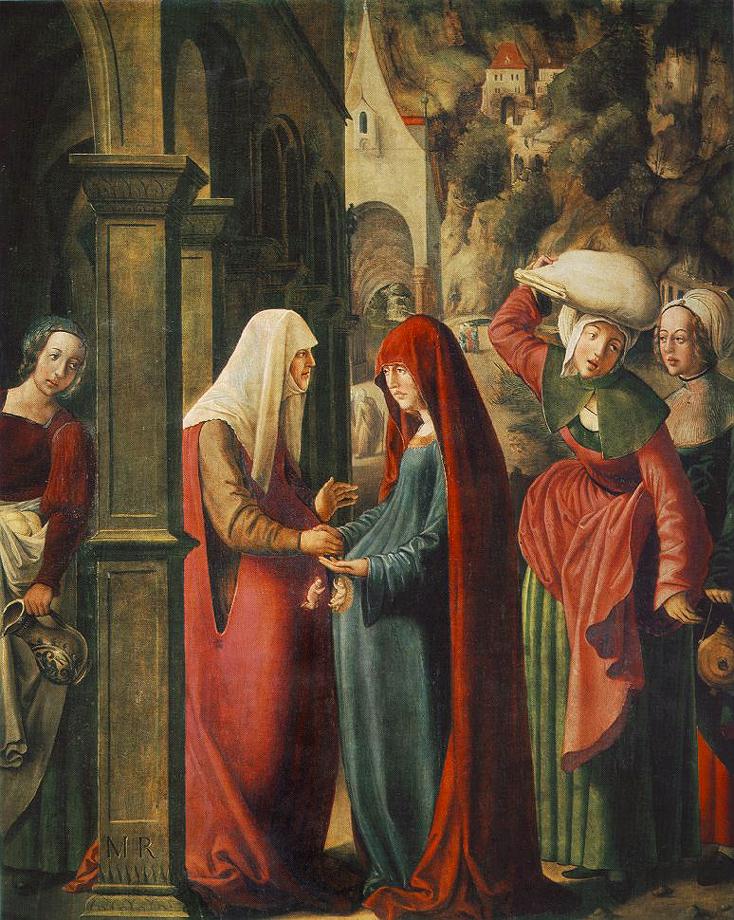 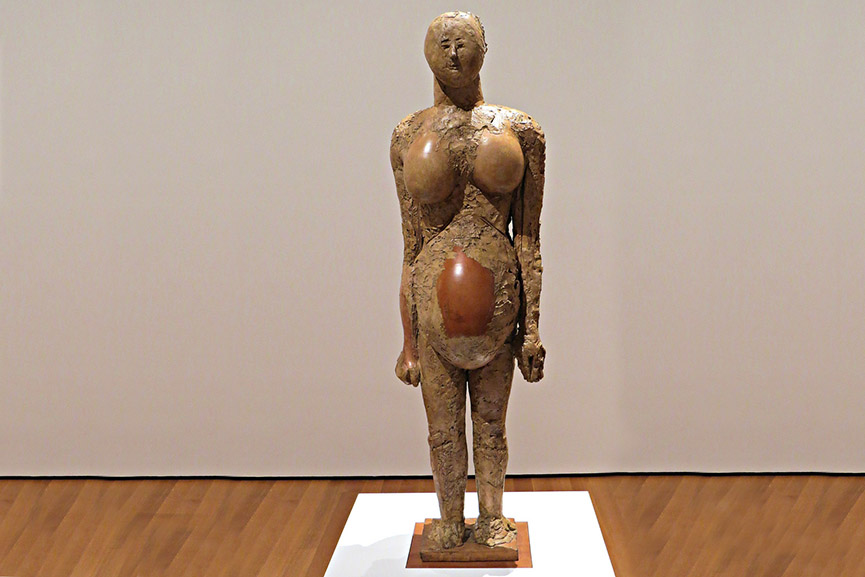 Jak se mění těhotenství ve výtvarném umění,
tak se vyvíjejí názory na farmakoterapii v graviditě
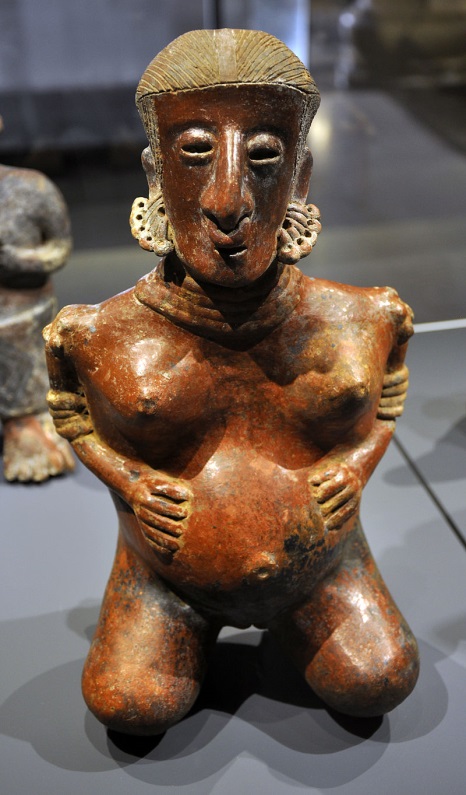 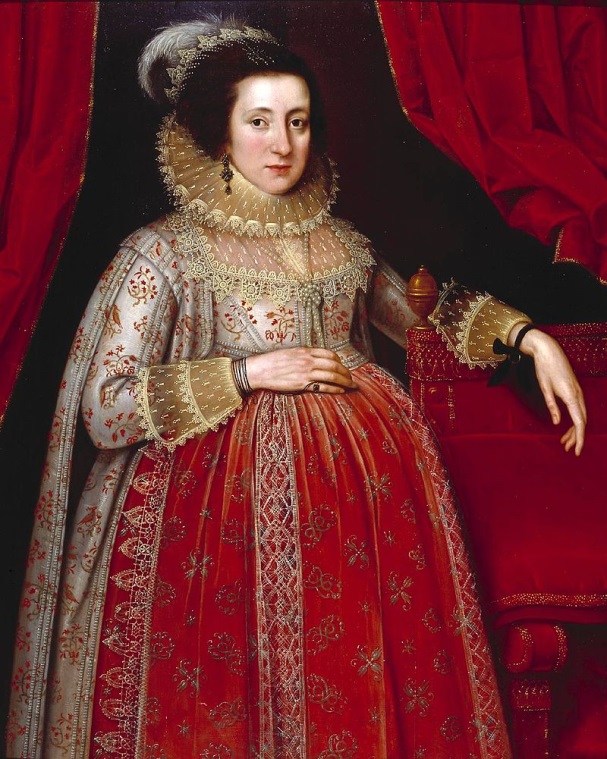 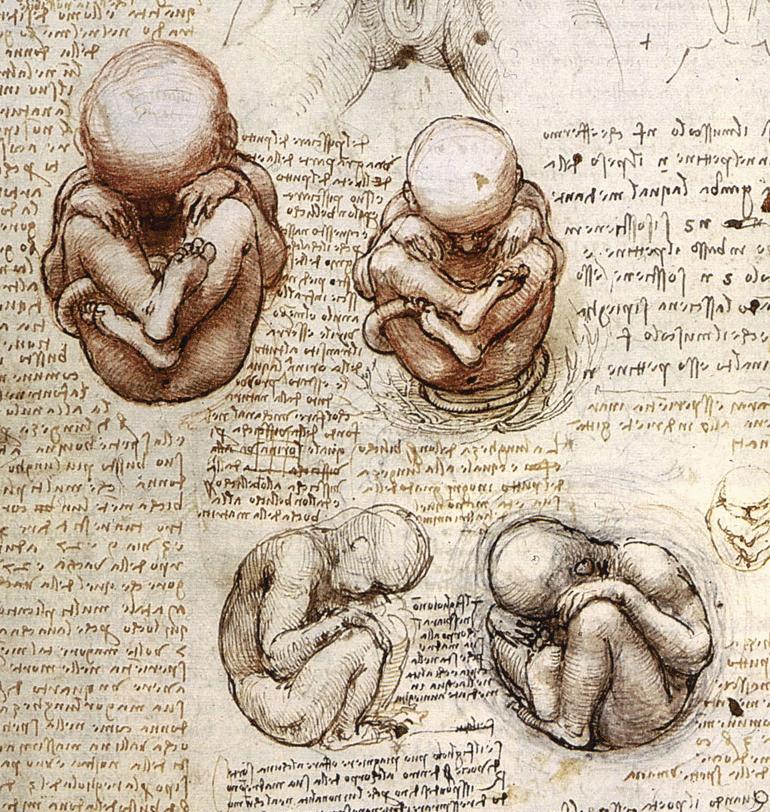 Děkuji za pozornost
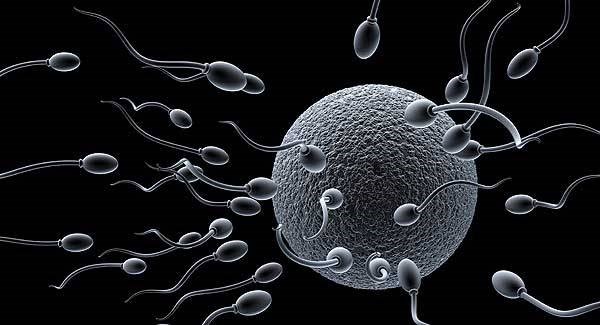